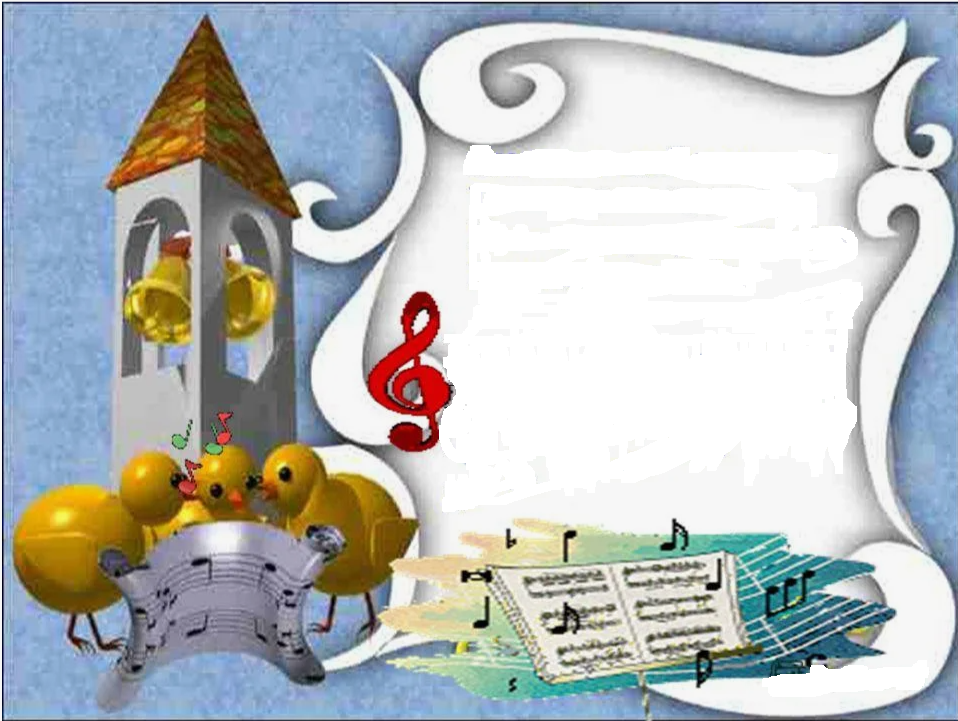 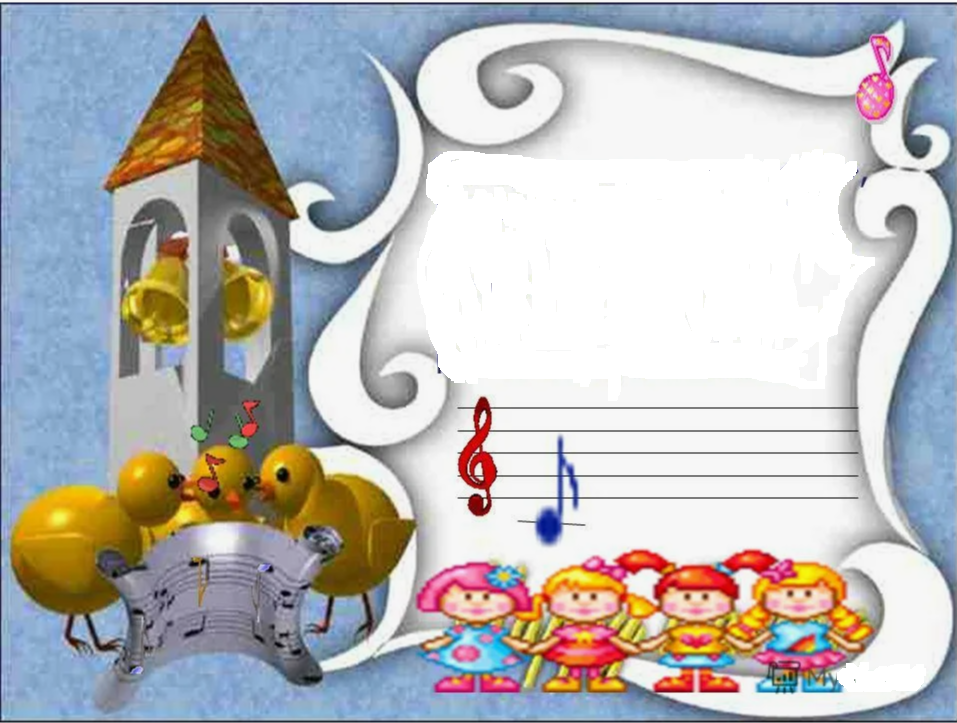 Сказка 
о музыкальных жанрах
«Три сказочных Королевства»
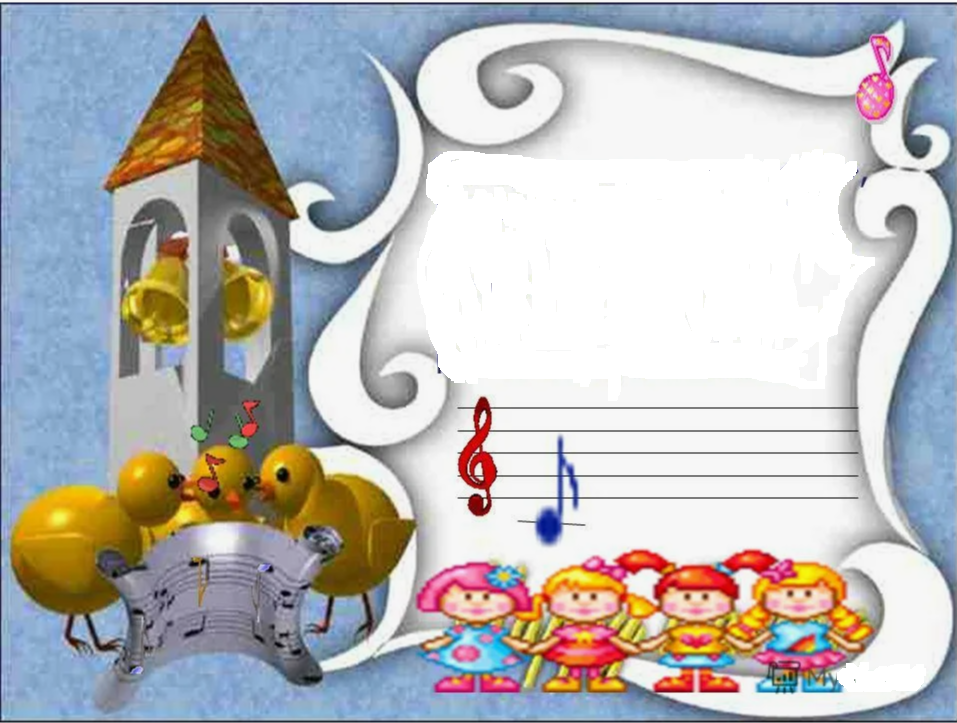 «Три сказочных Королевства»
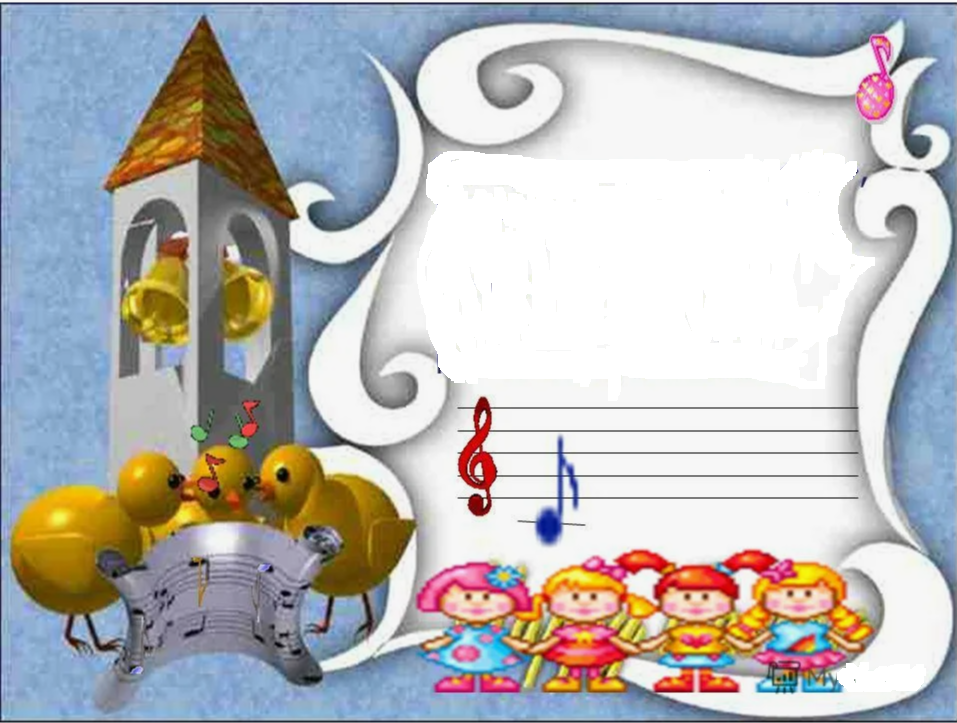 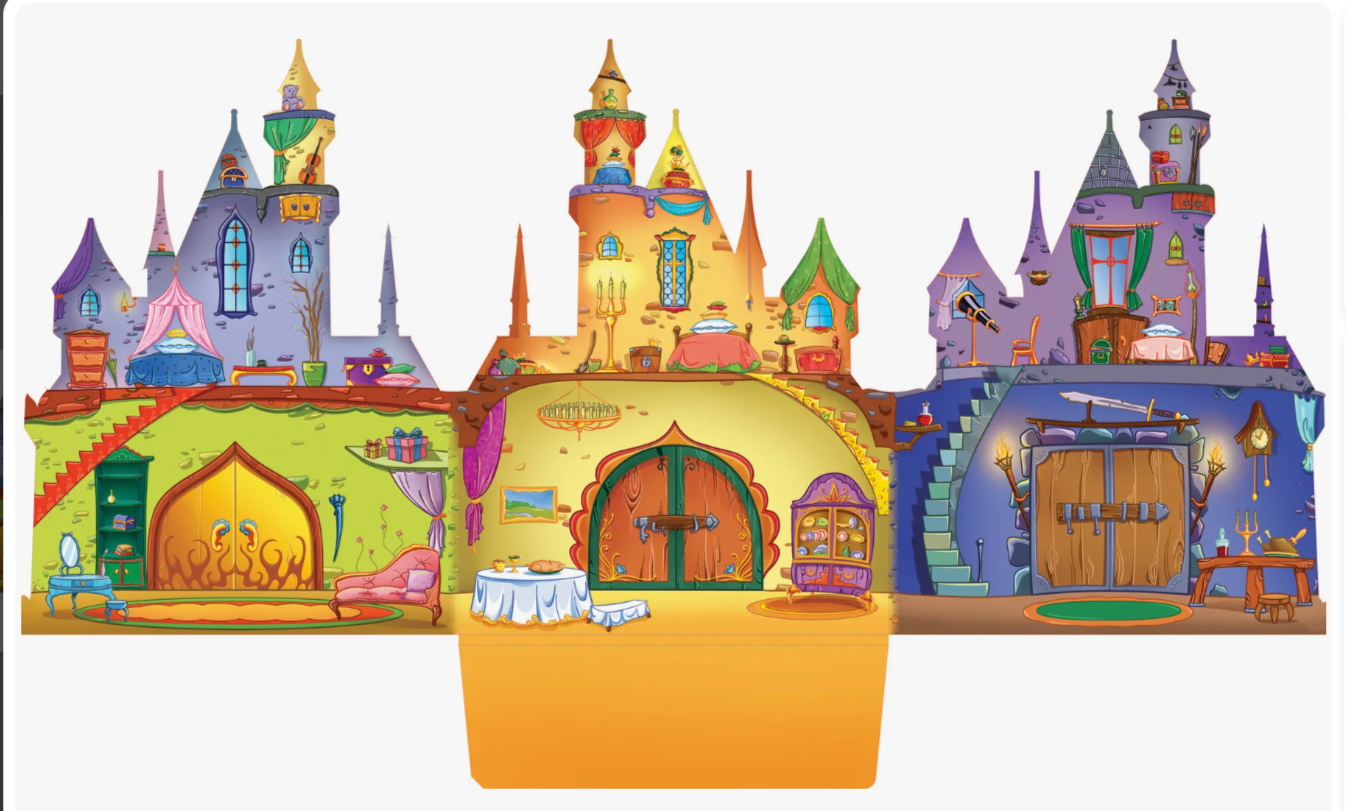 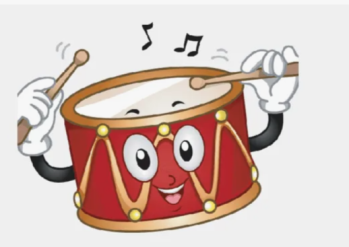 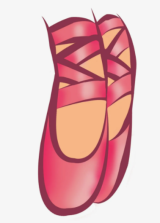 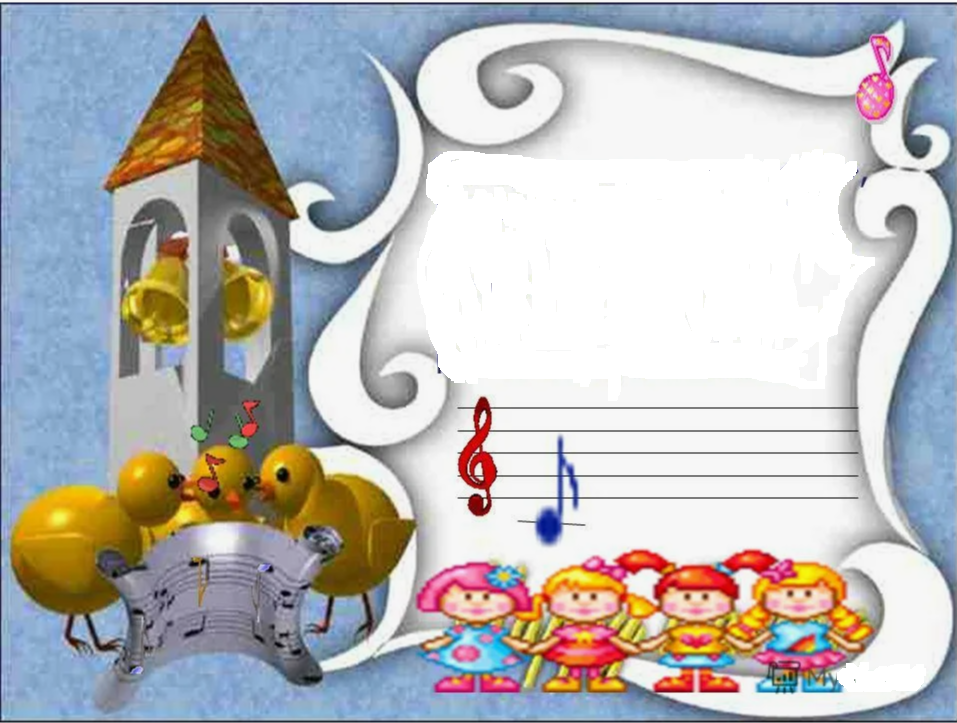 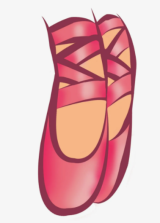 «Королевство Марша»
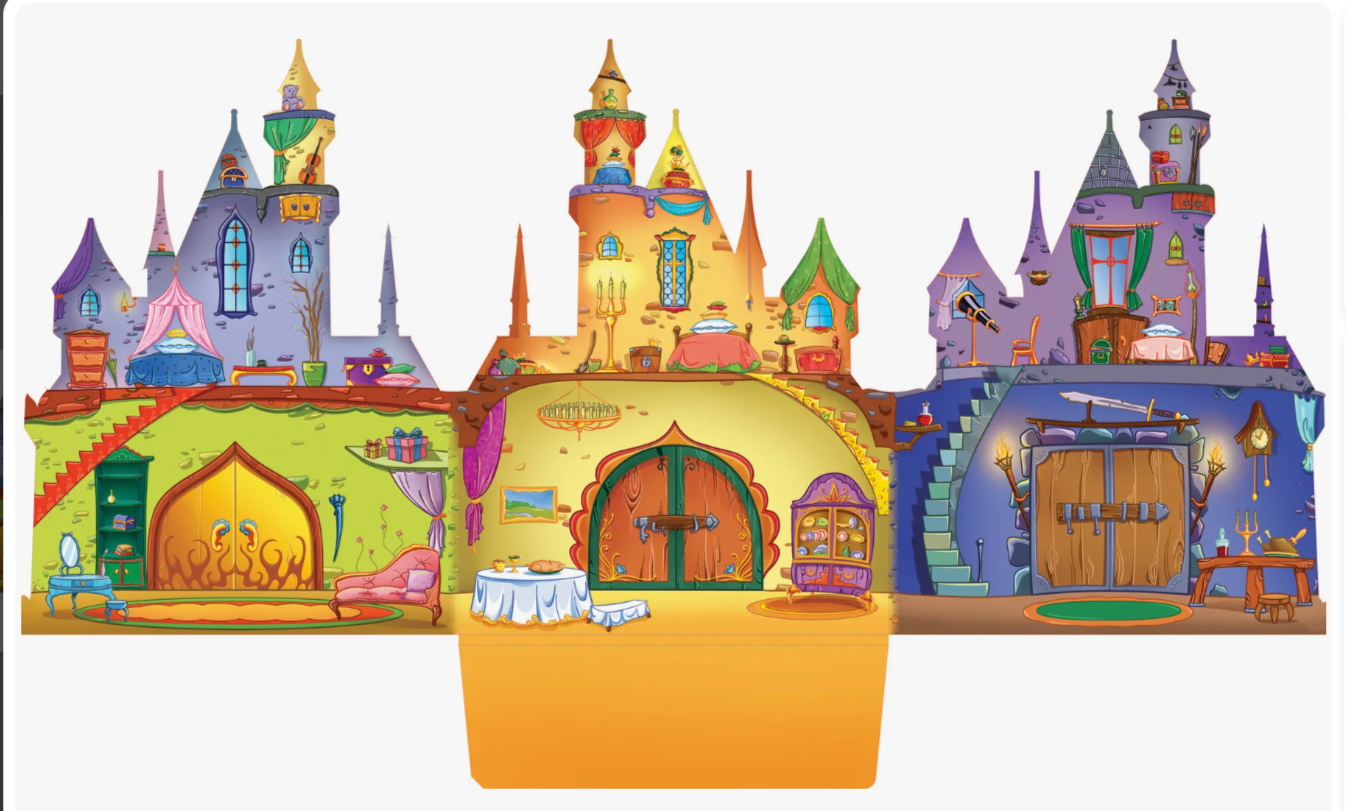 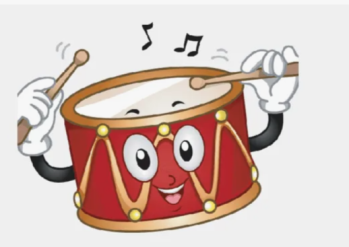 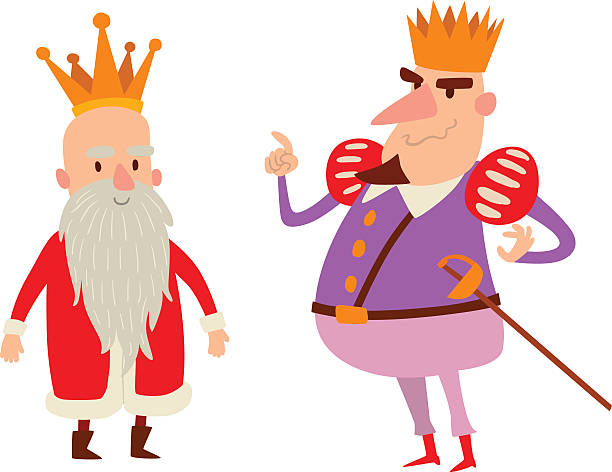 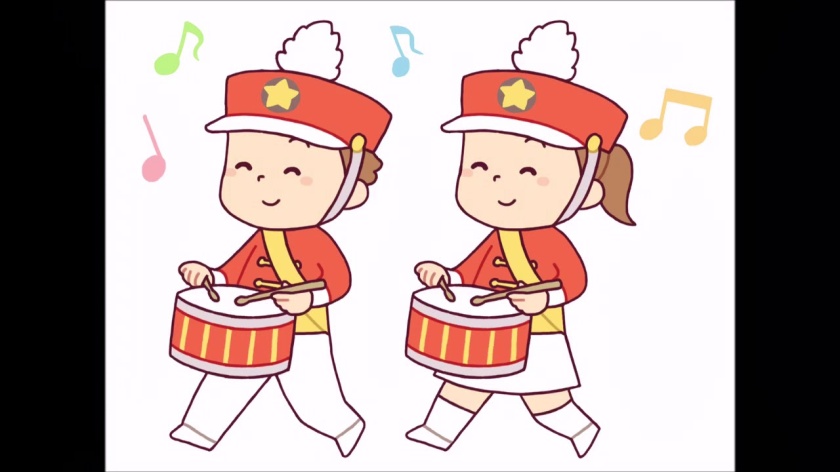 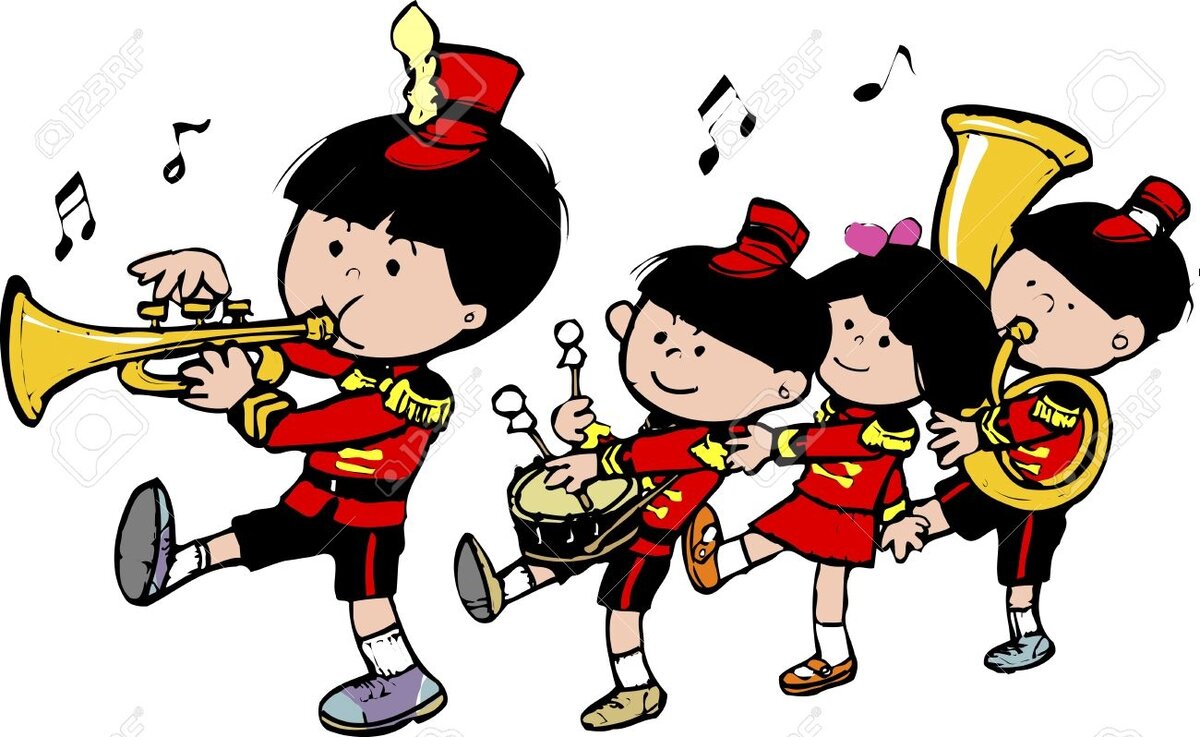 «Королевство Танца»
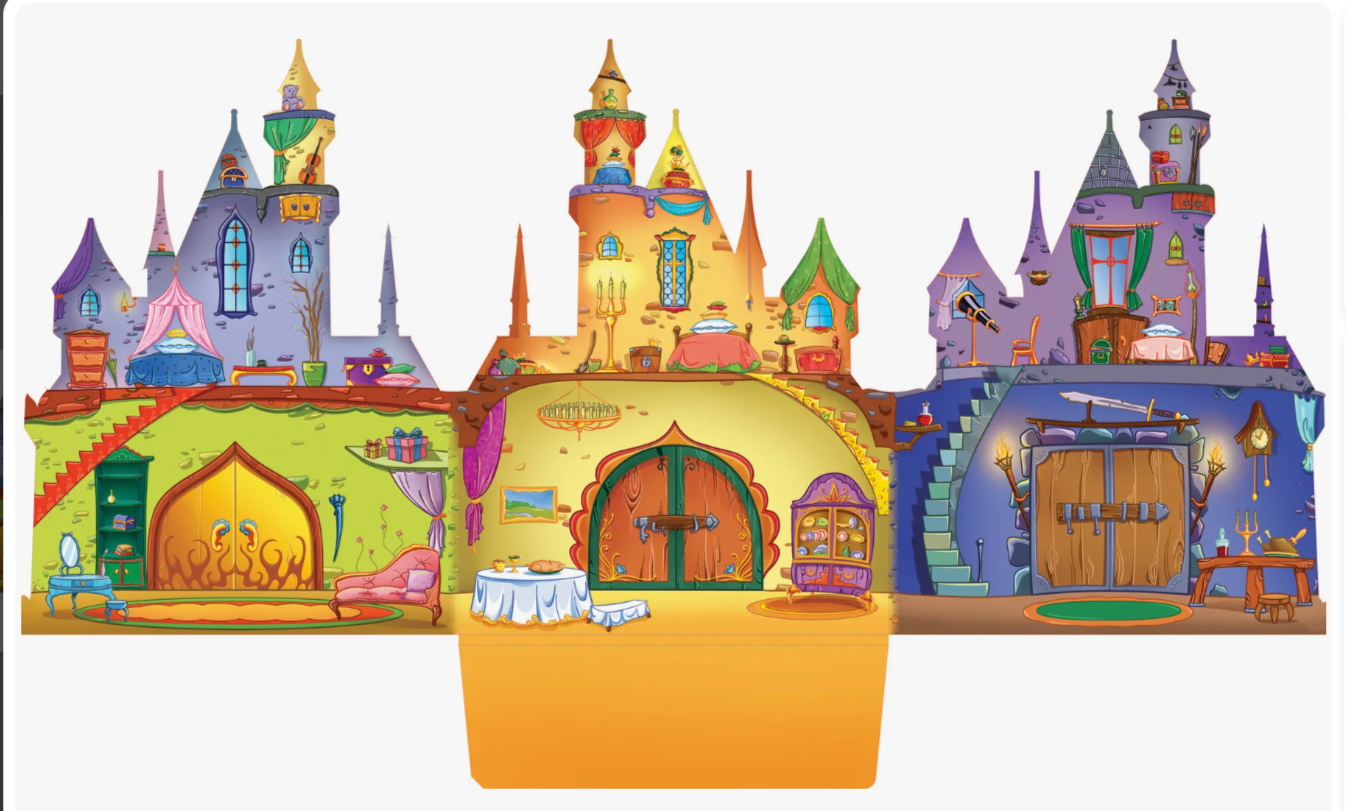 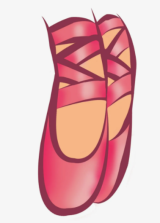 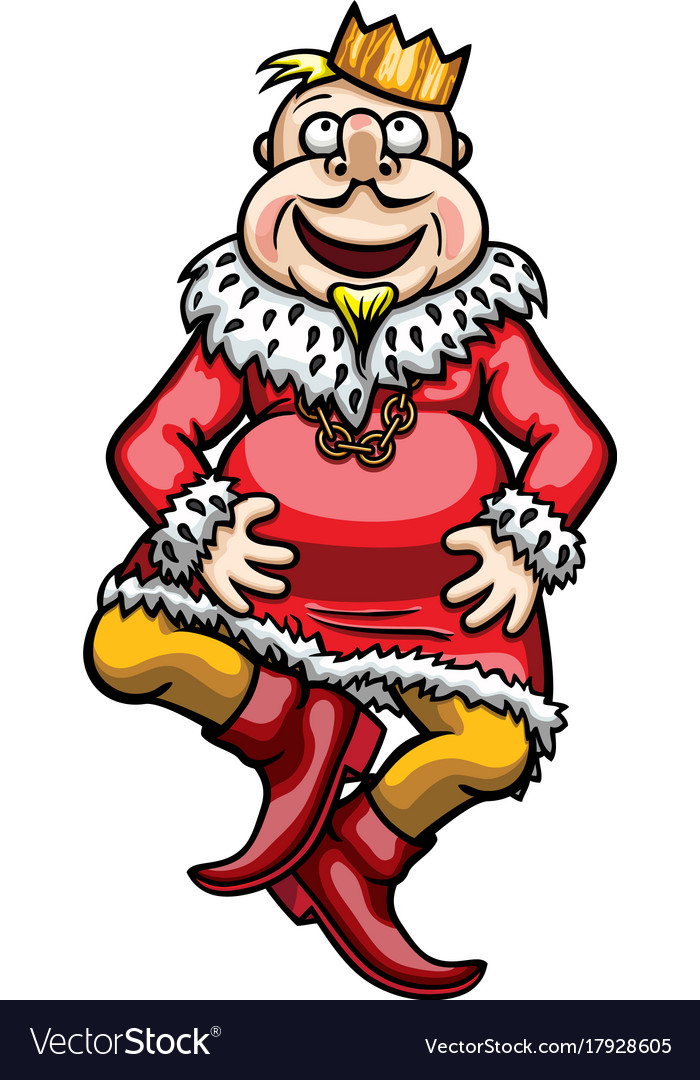 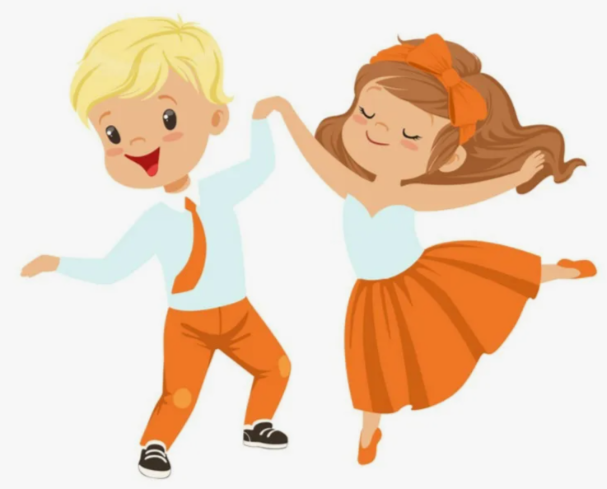 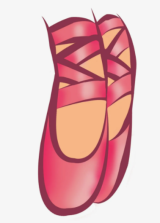 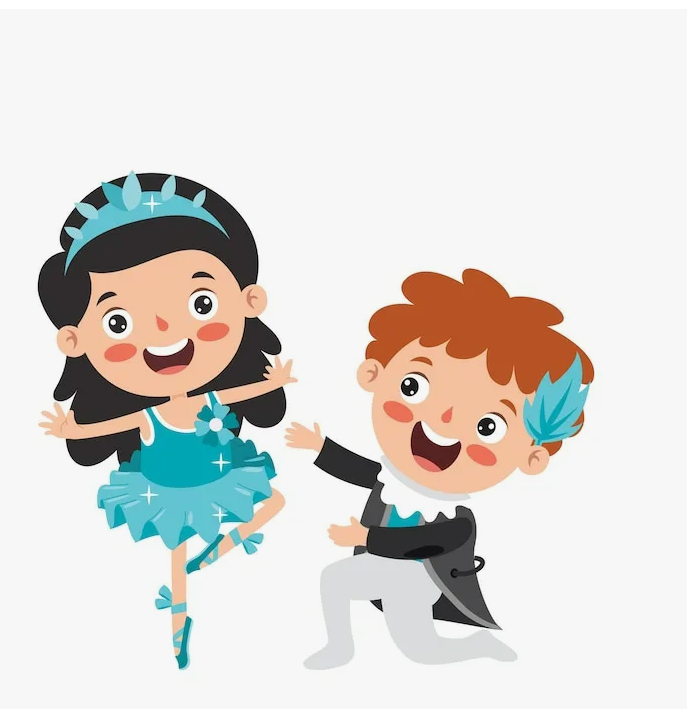 «Королевство Песни»
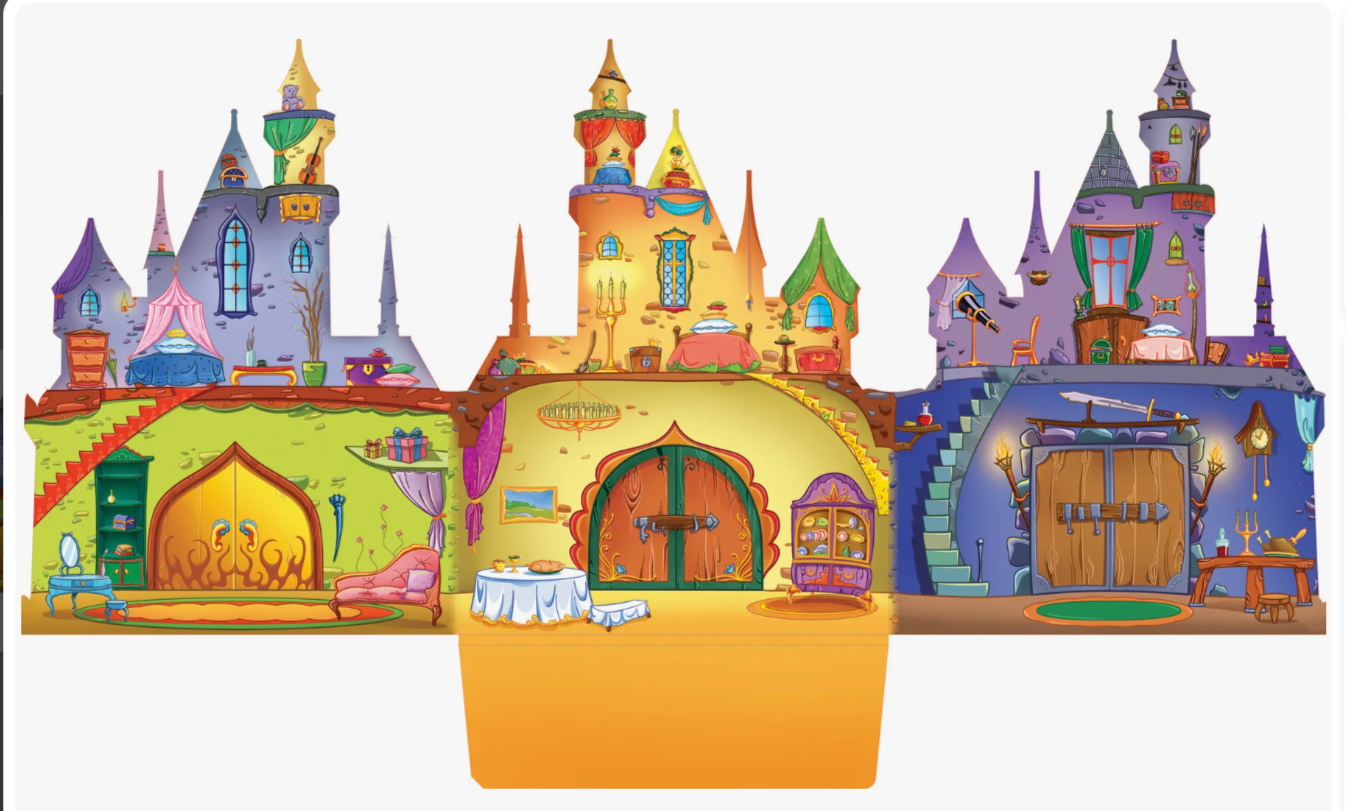 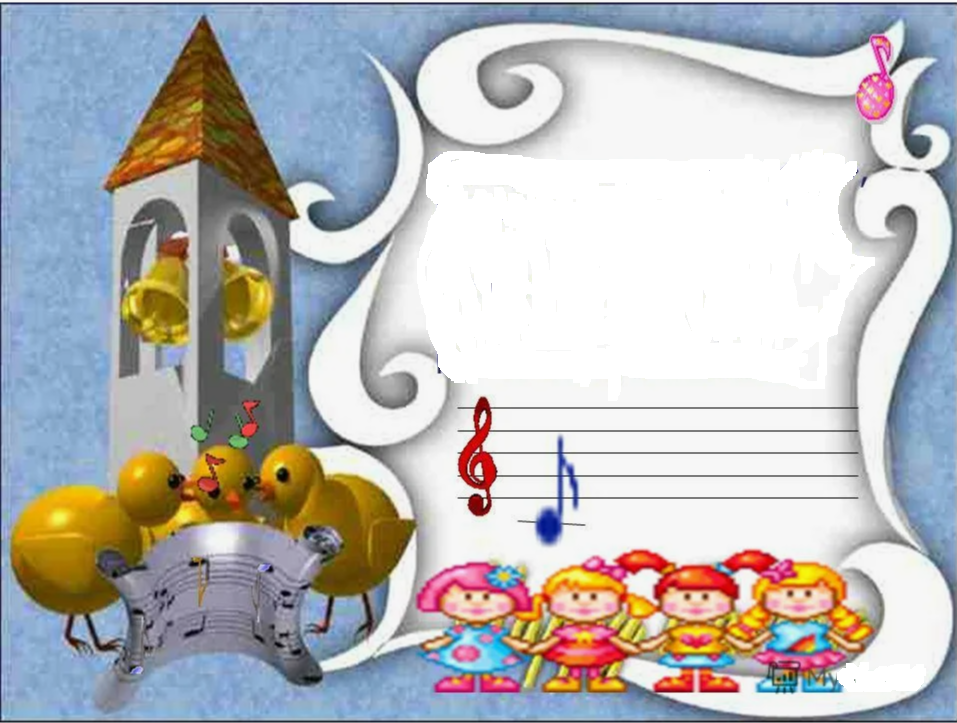 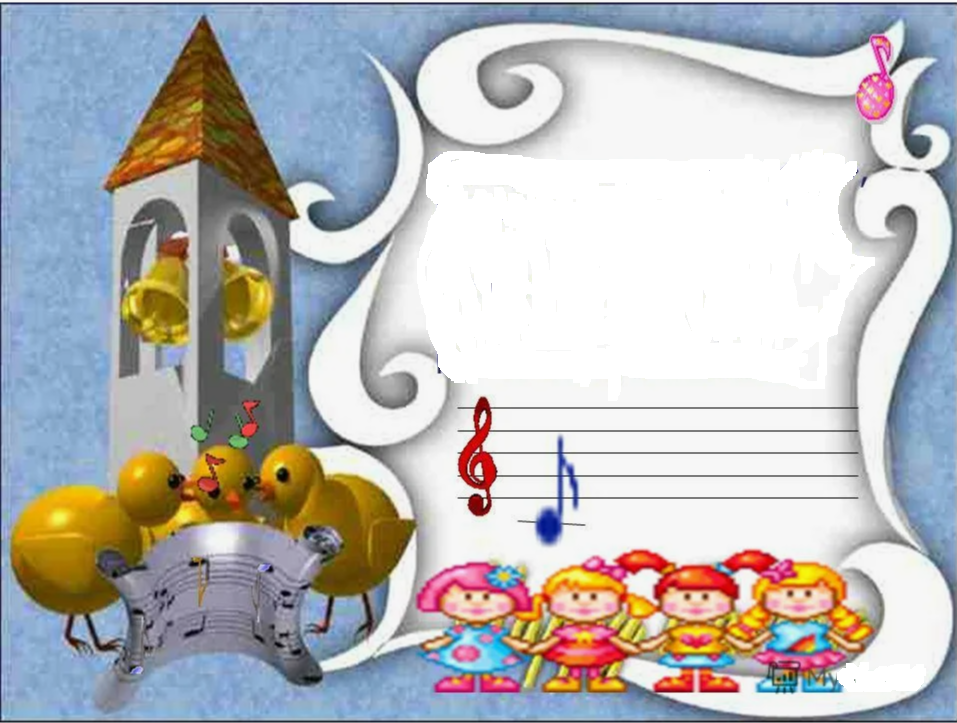 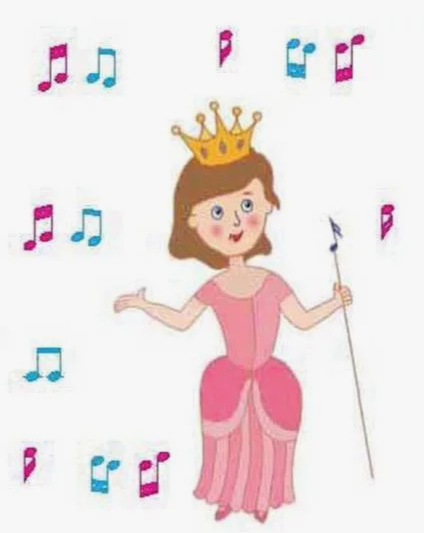 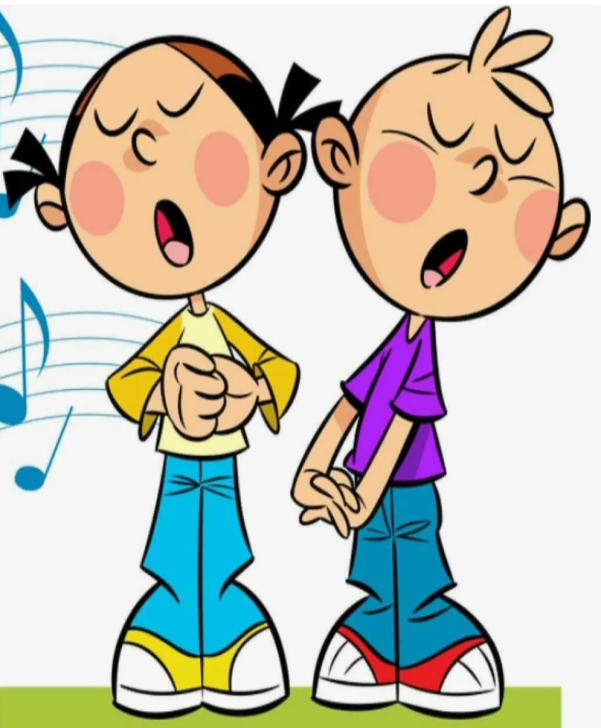 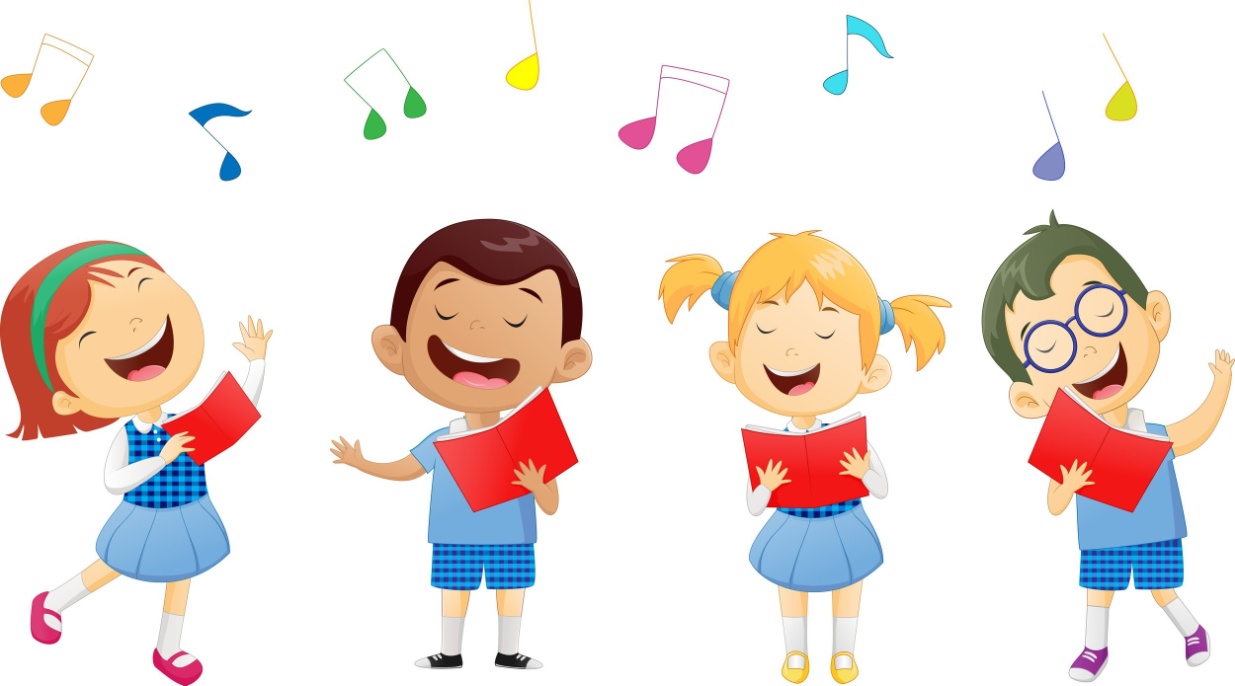 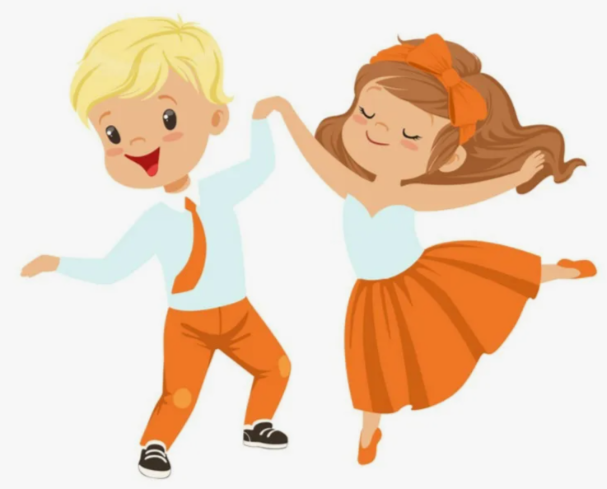 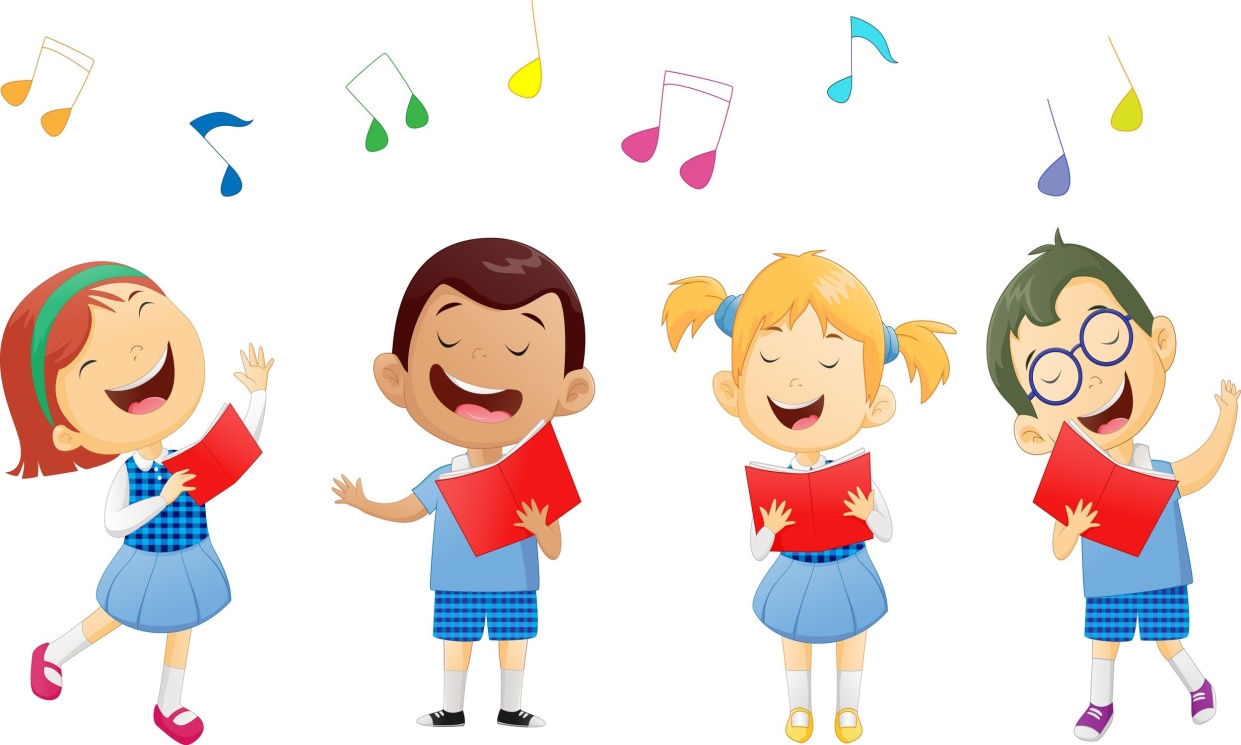 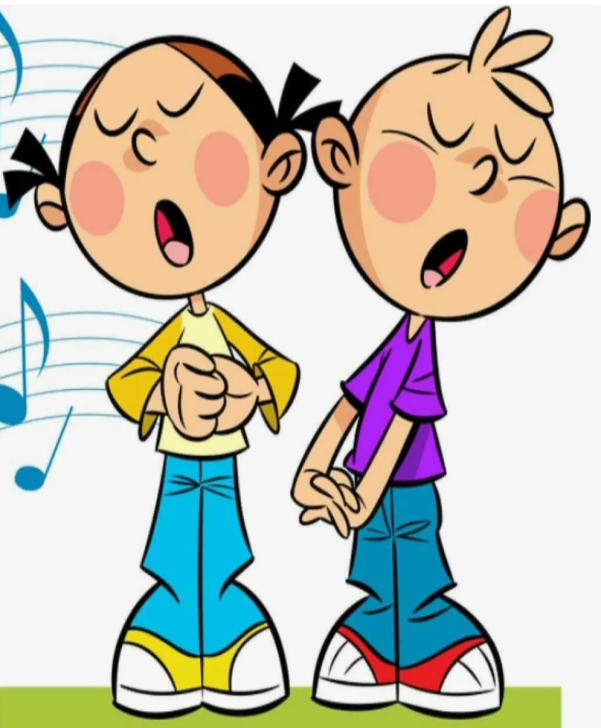 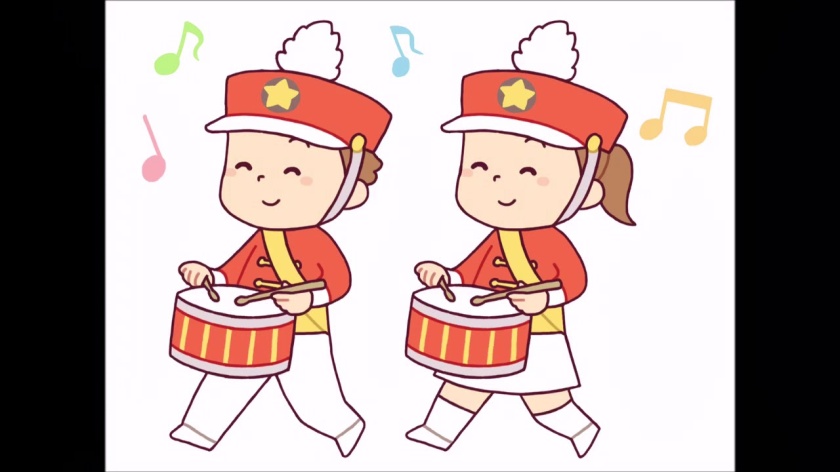 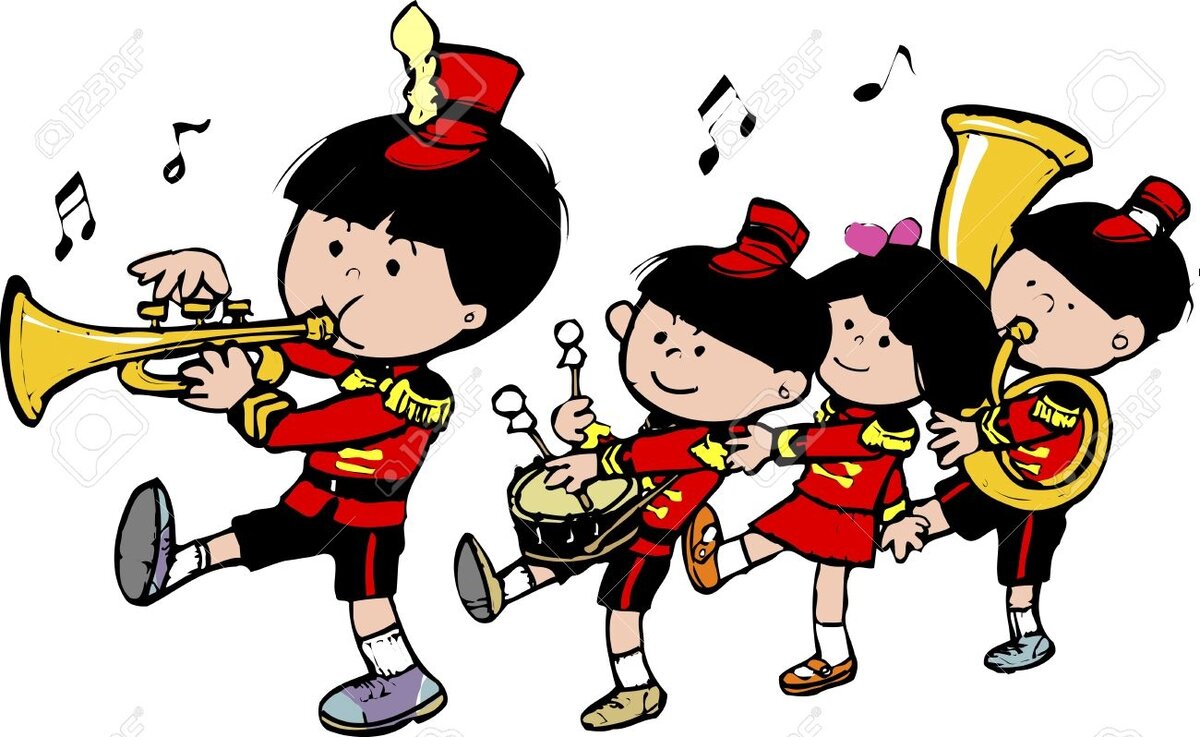 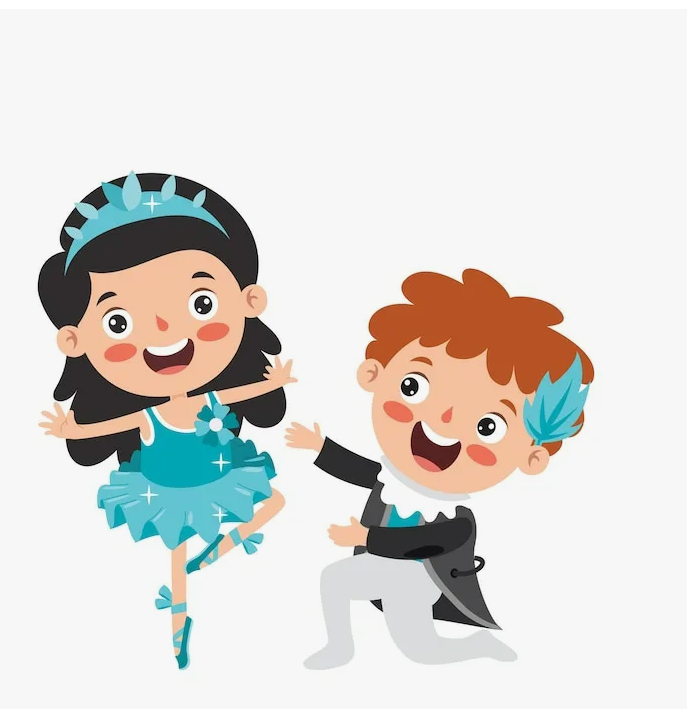 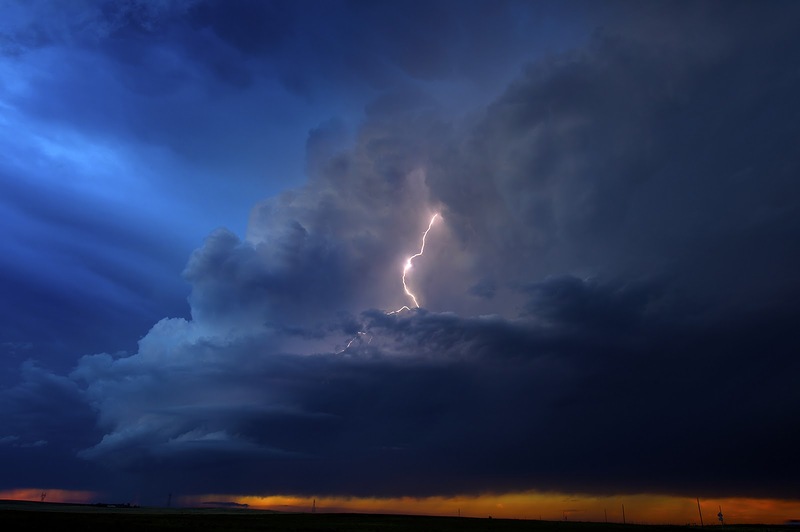 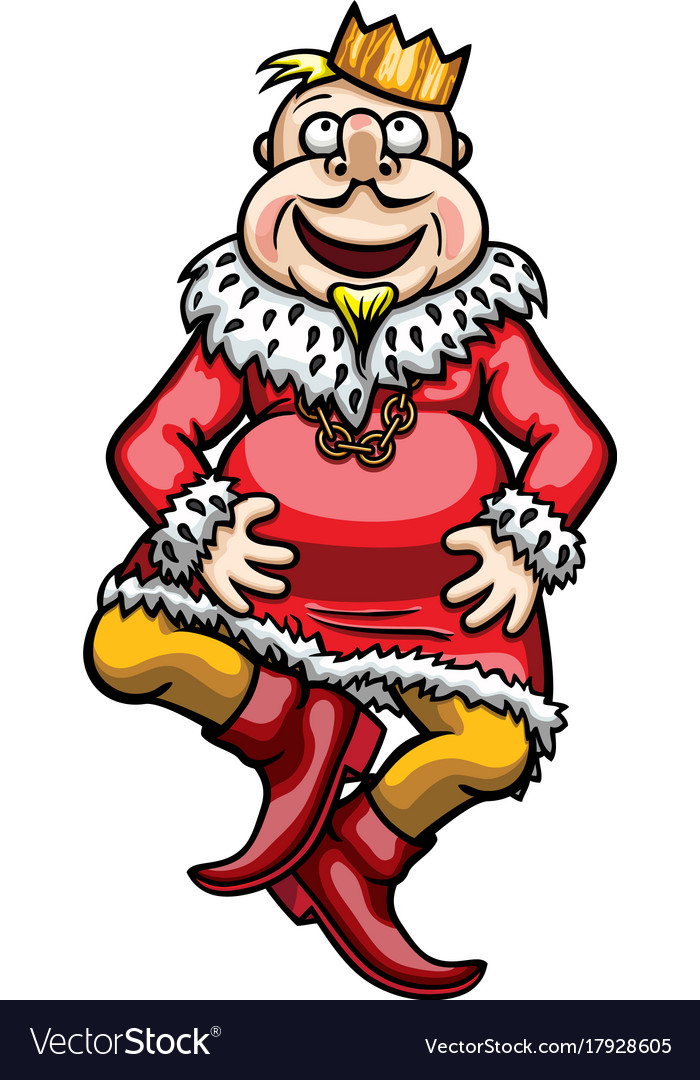 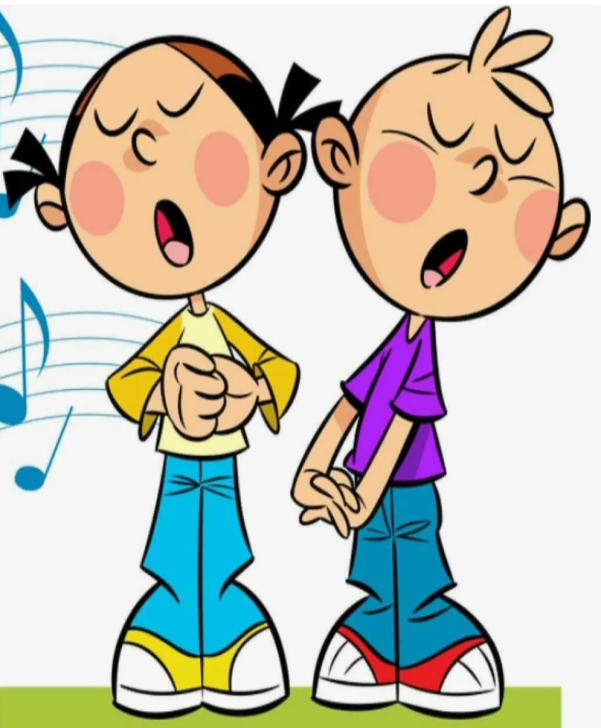 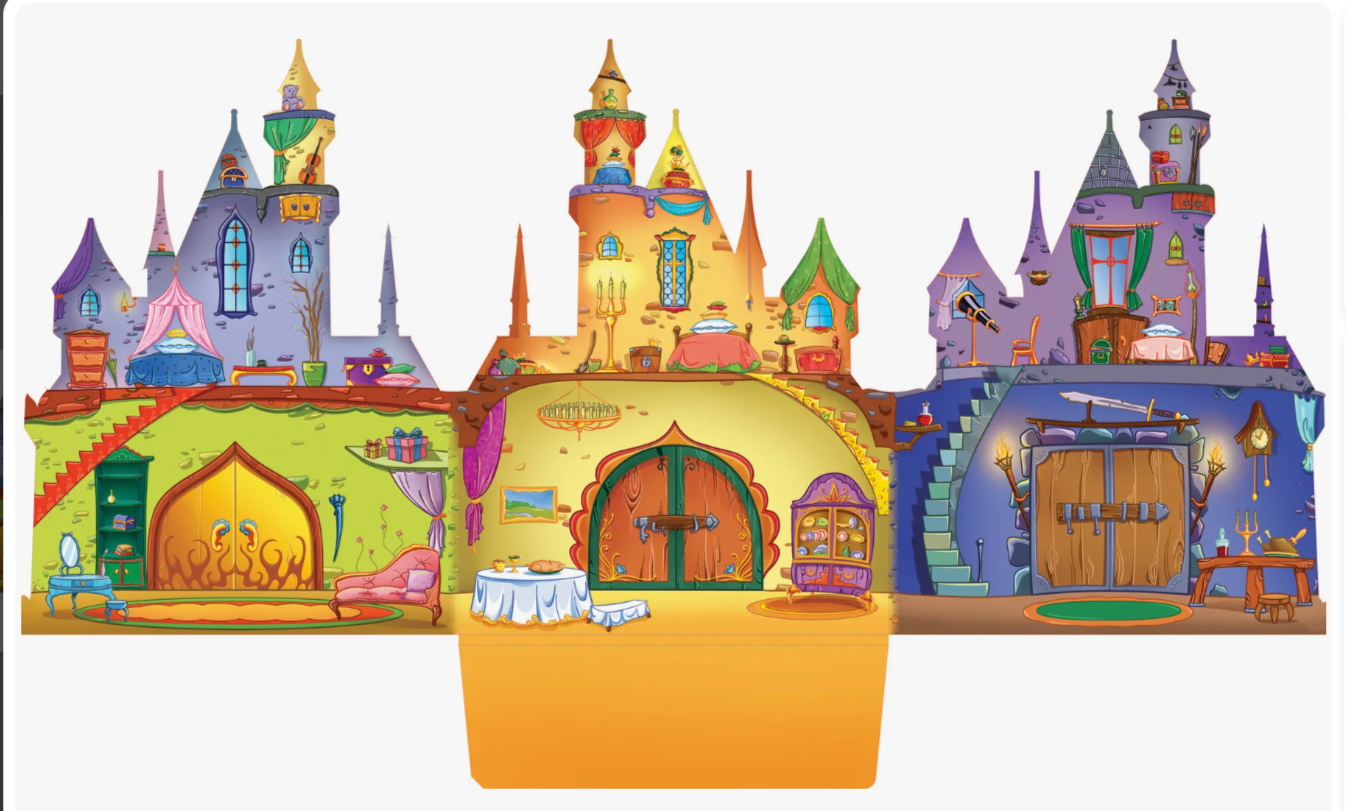 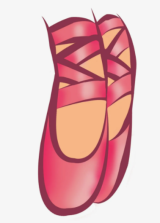 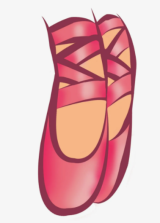 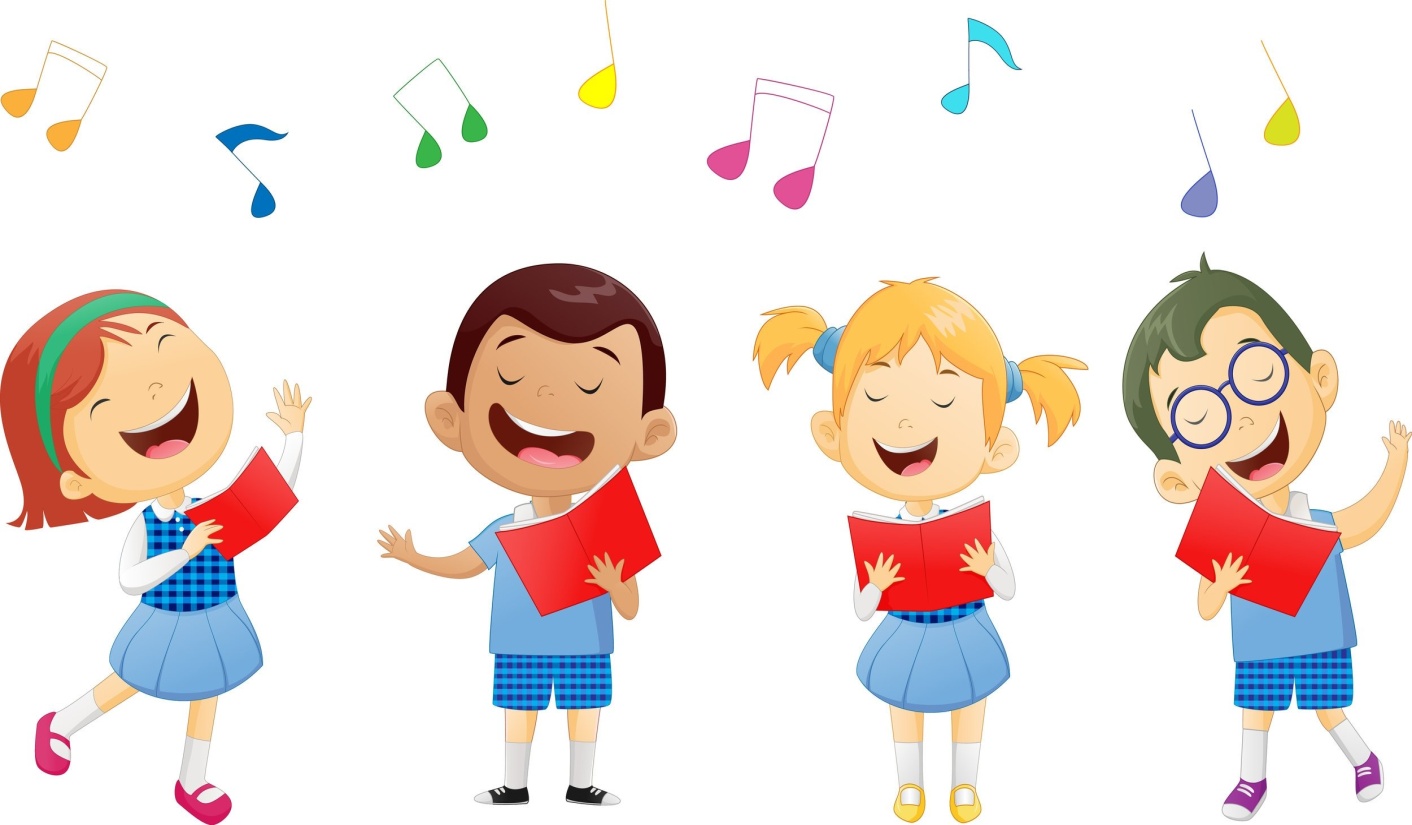 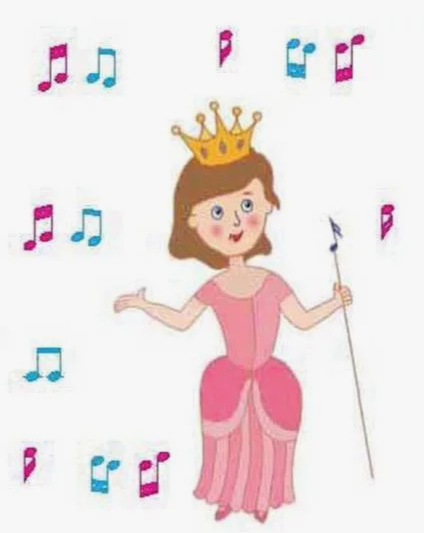 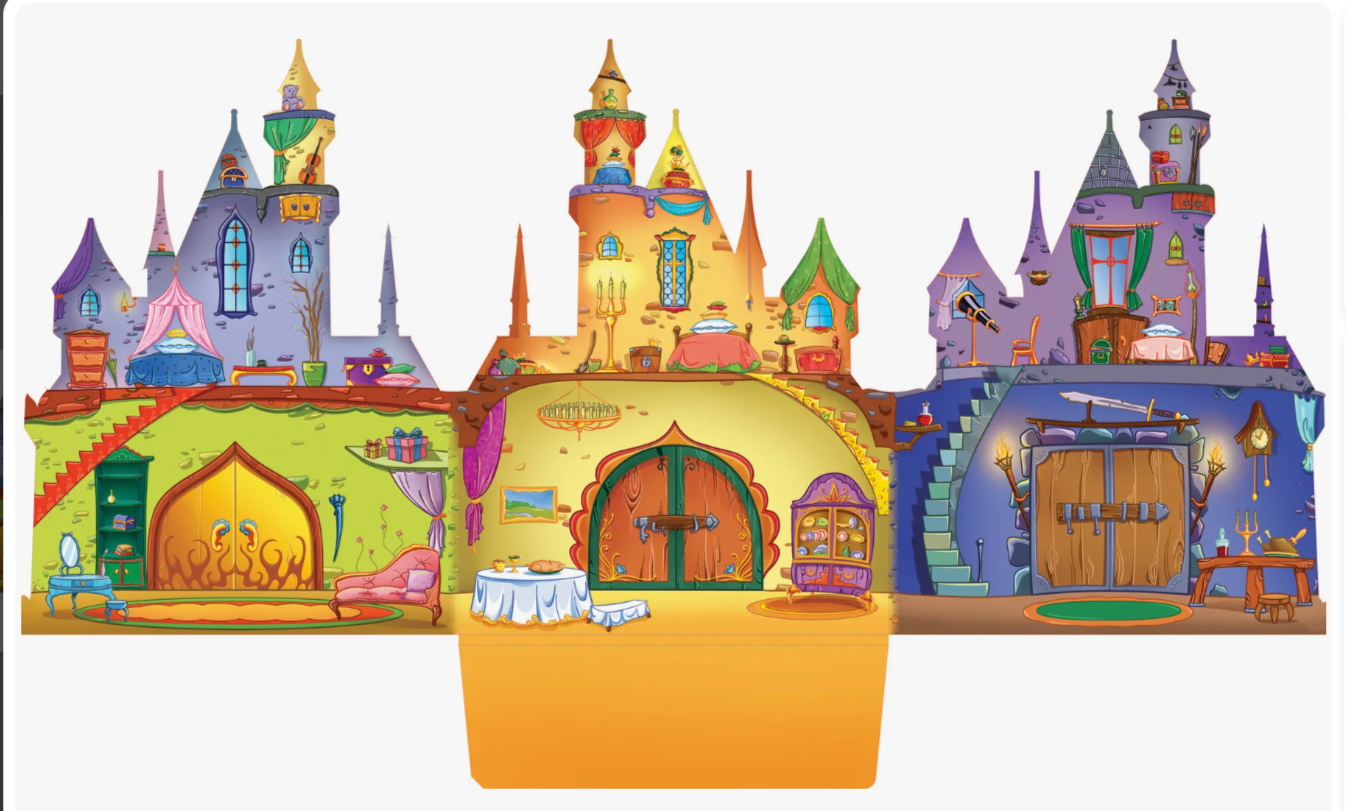 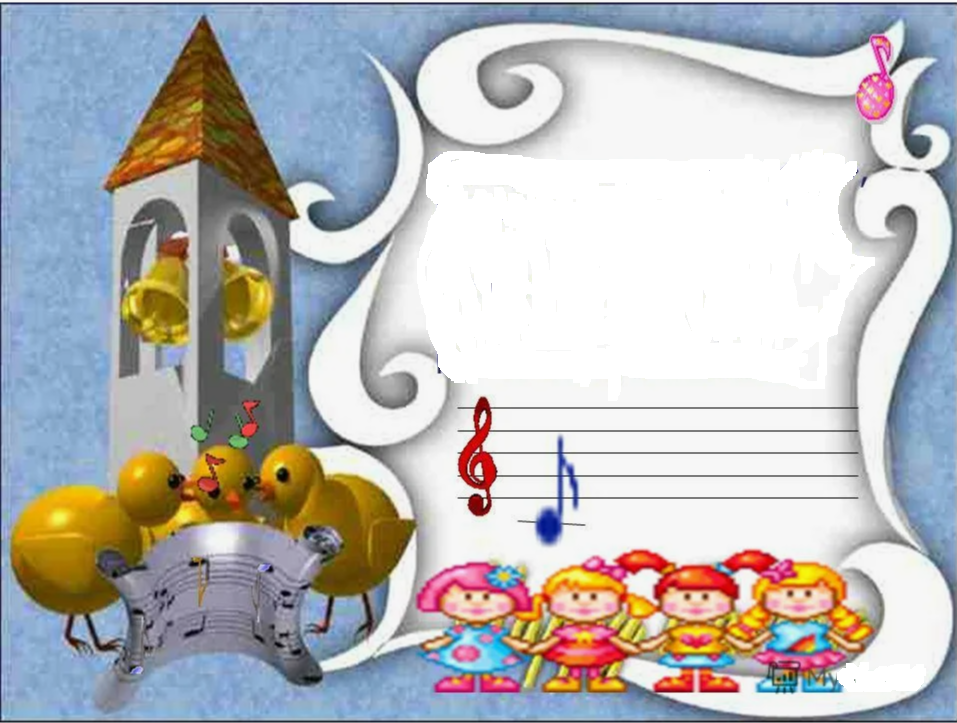 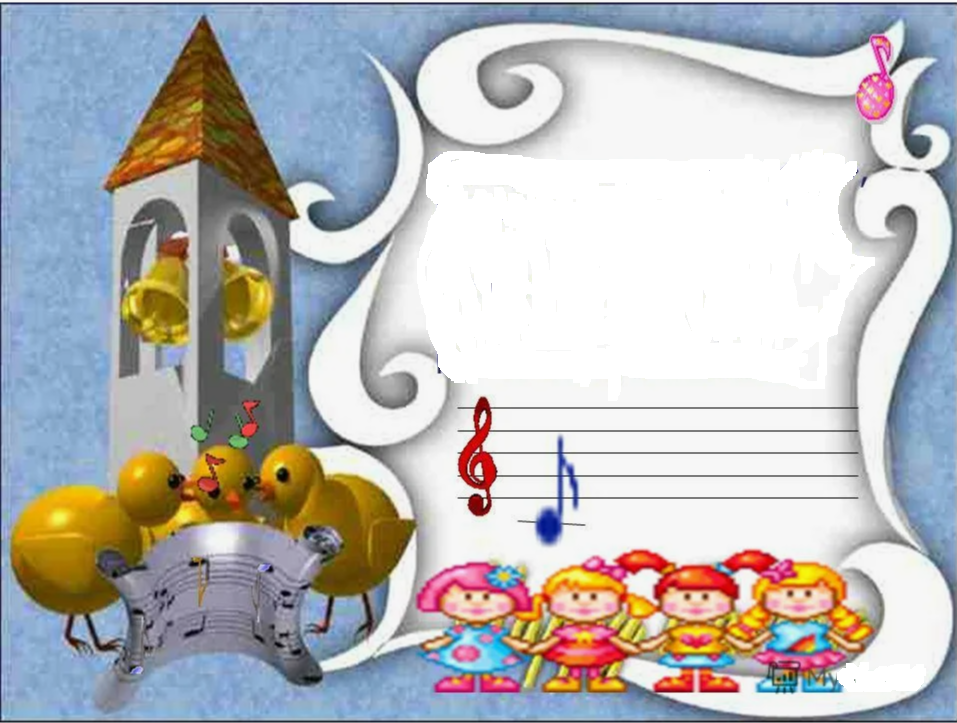 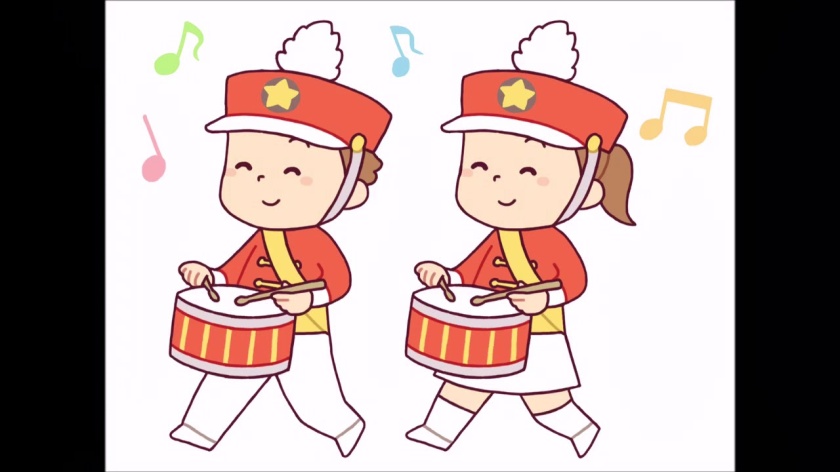 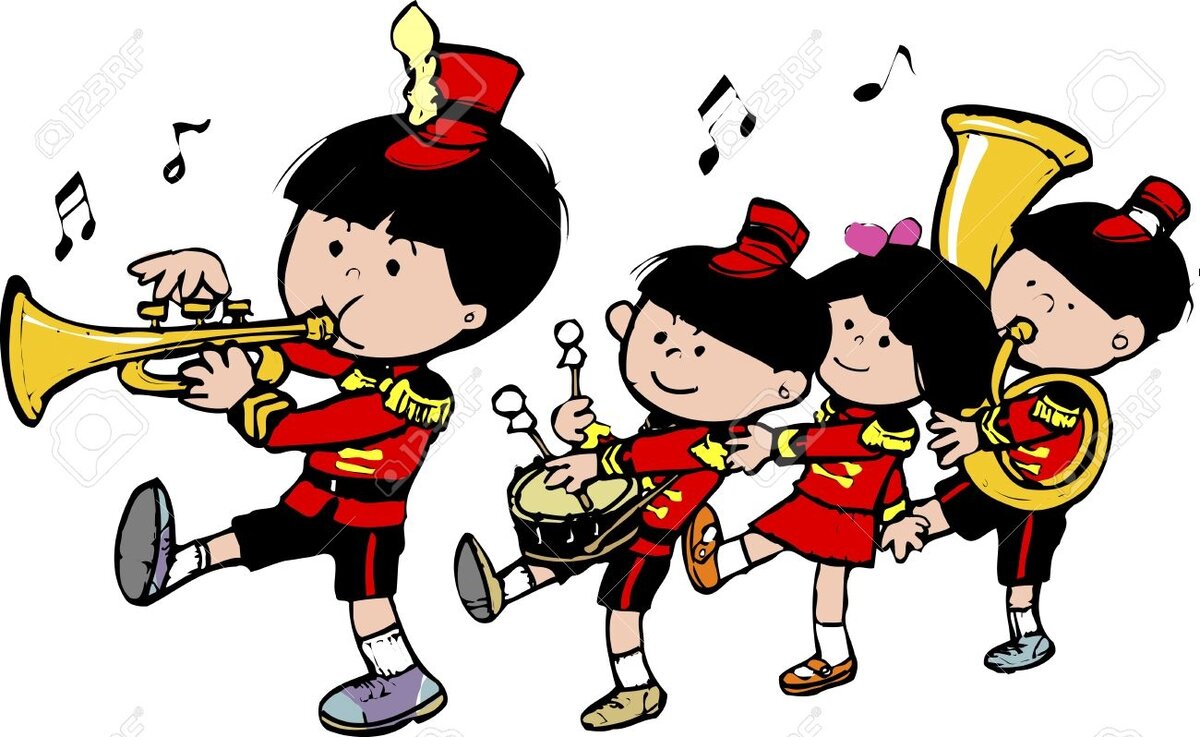 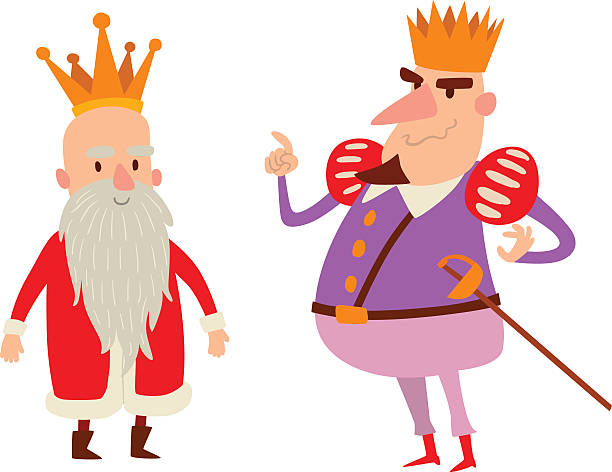 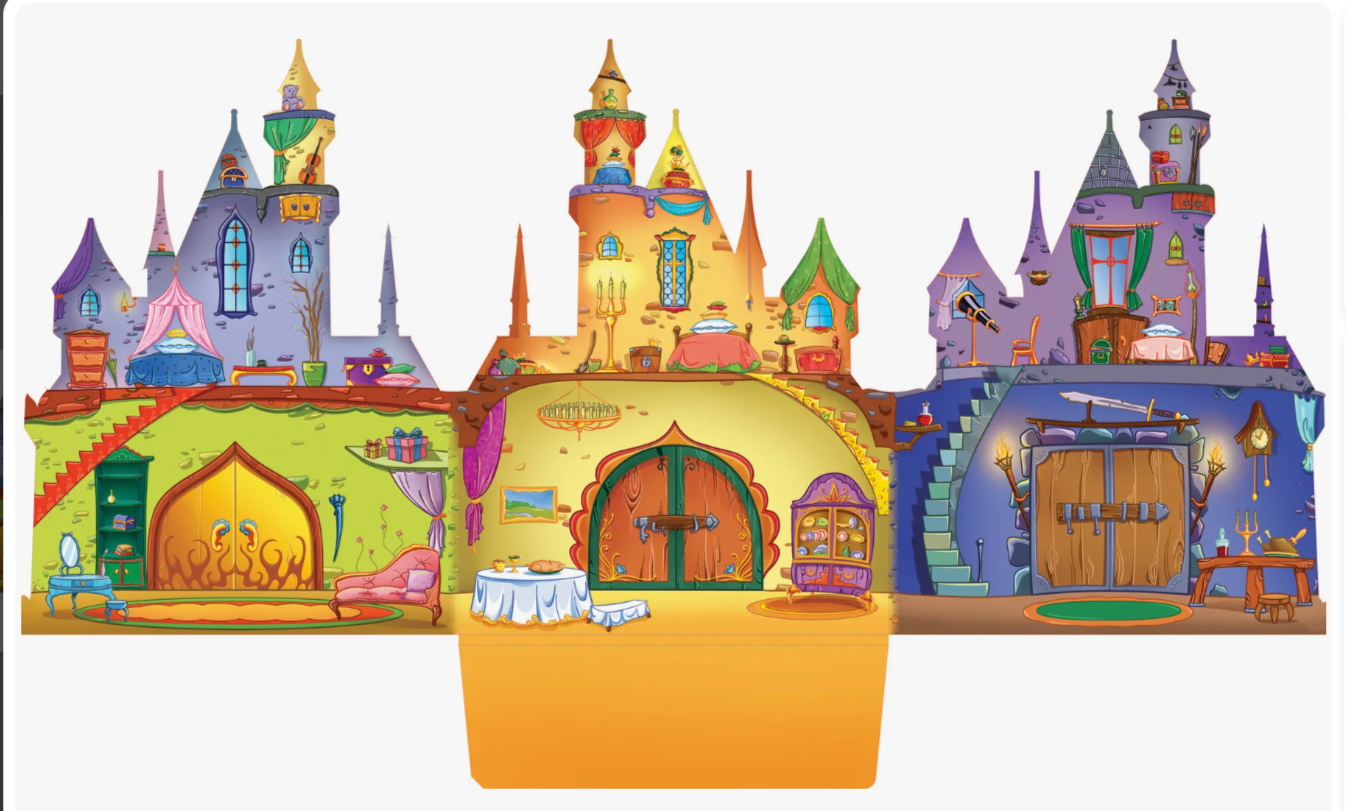 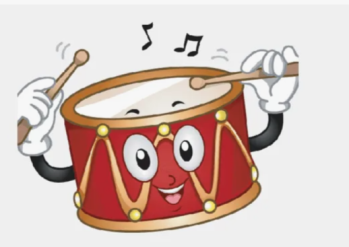 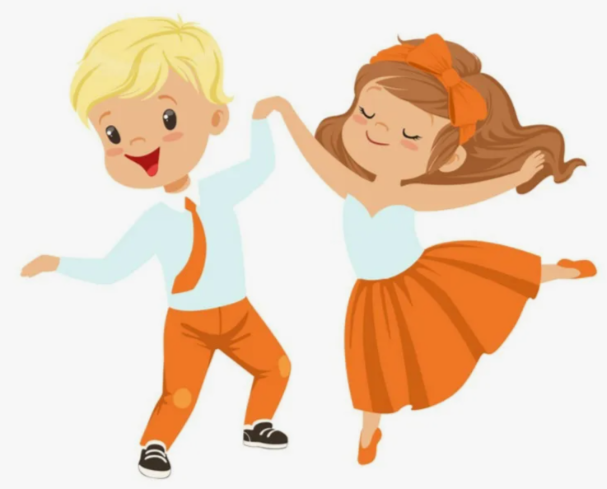 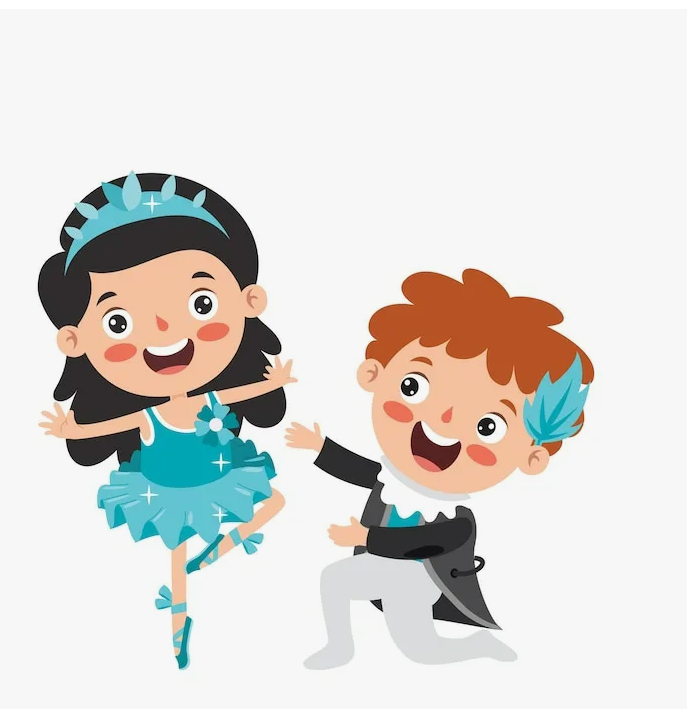 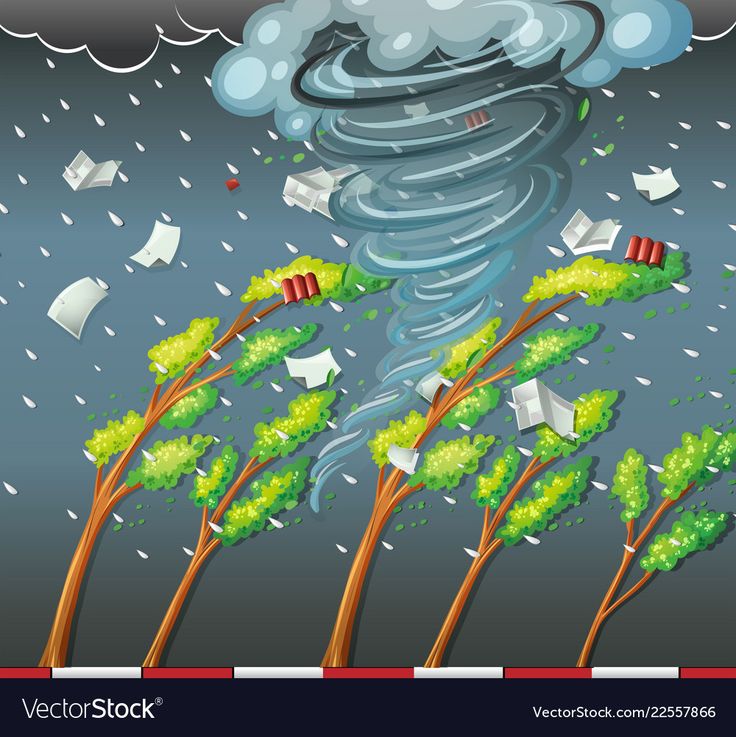 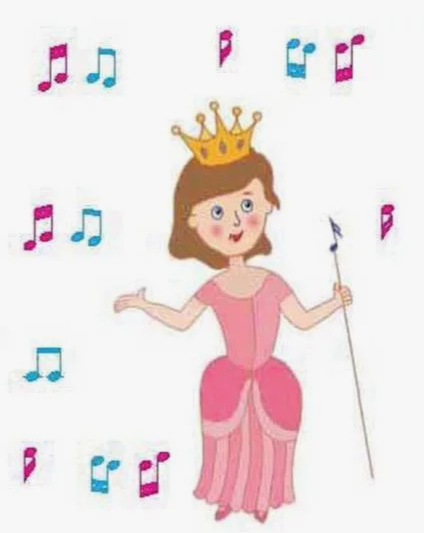 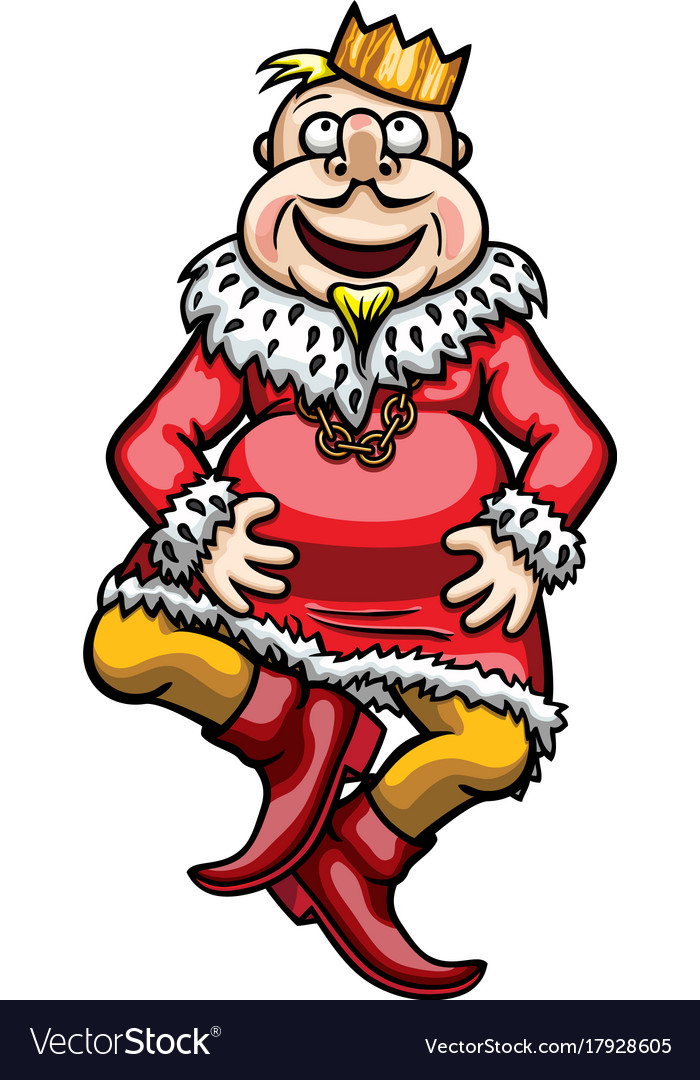 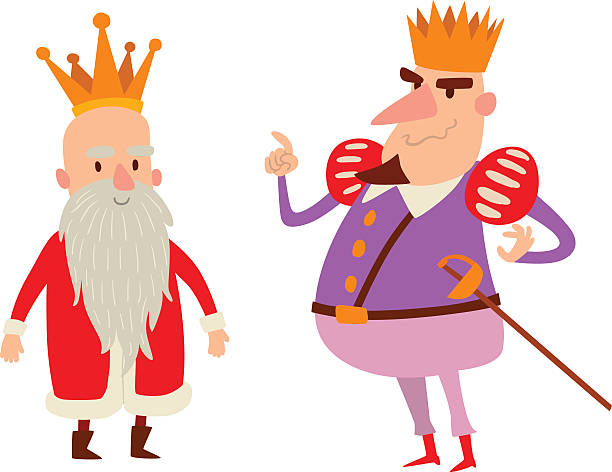 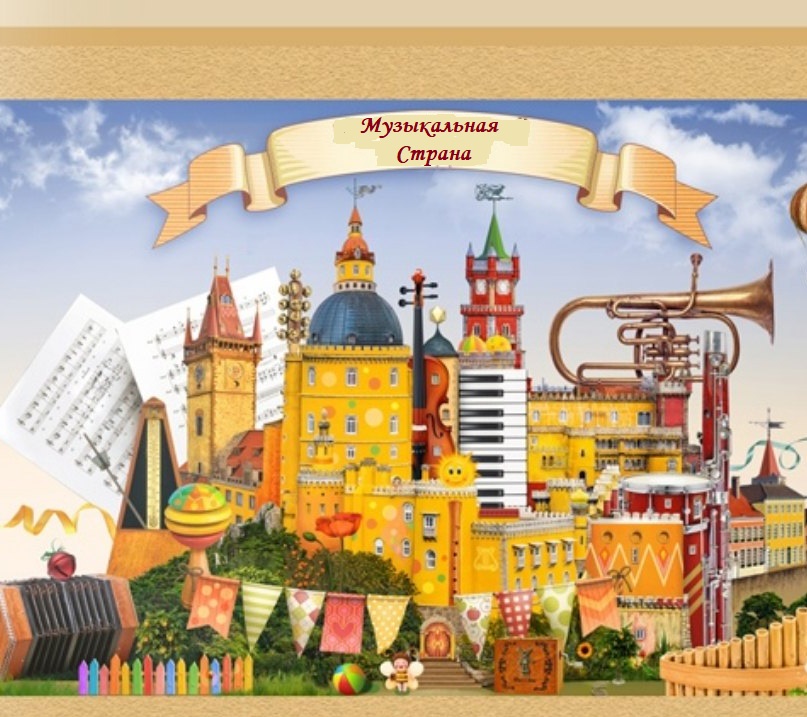 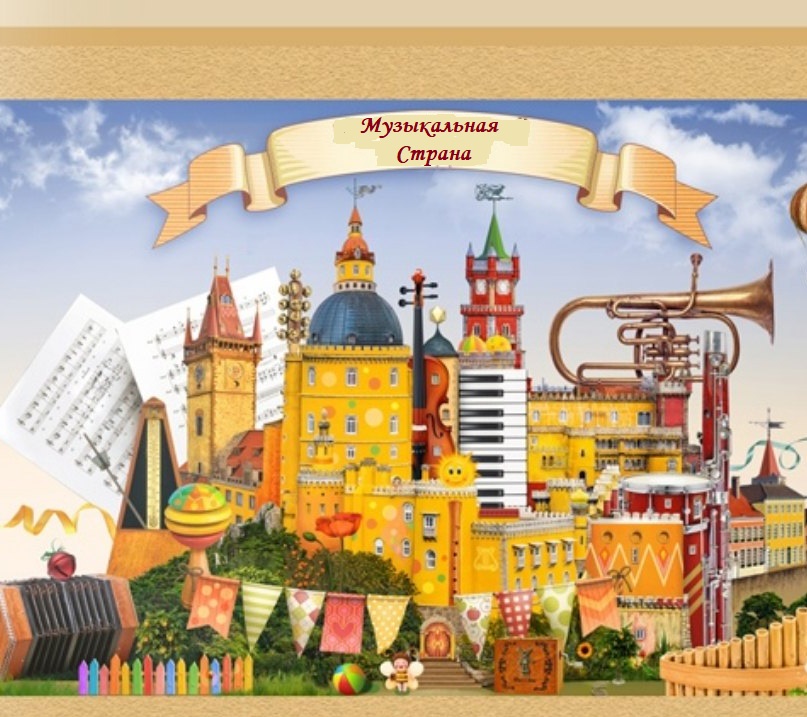 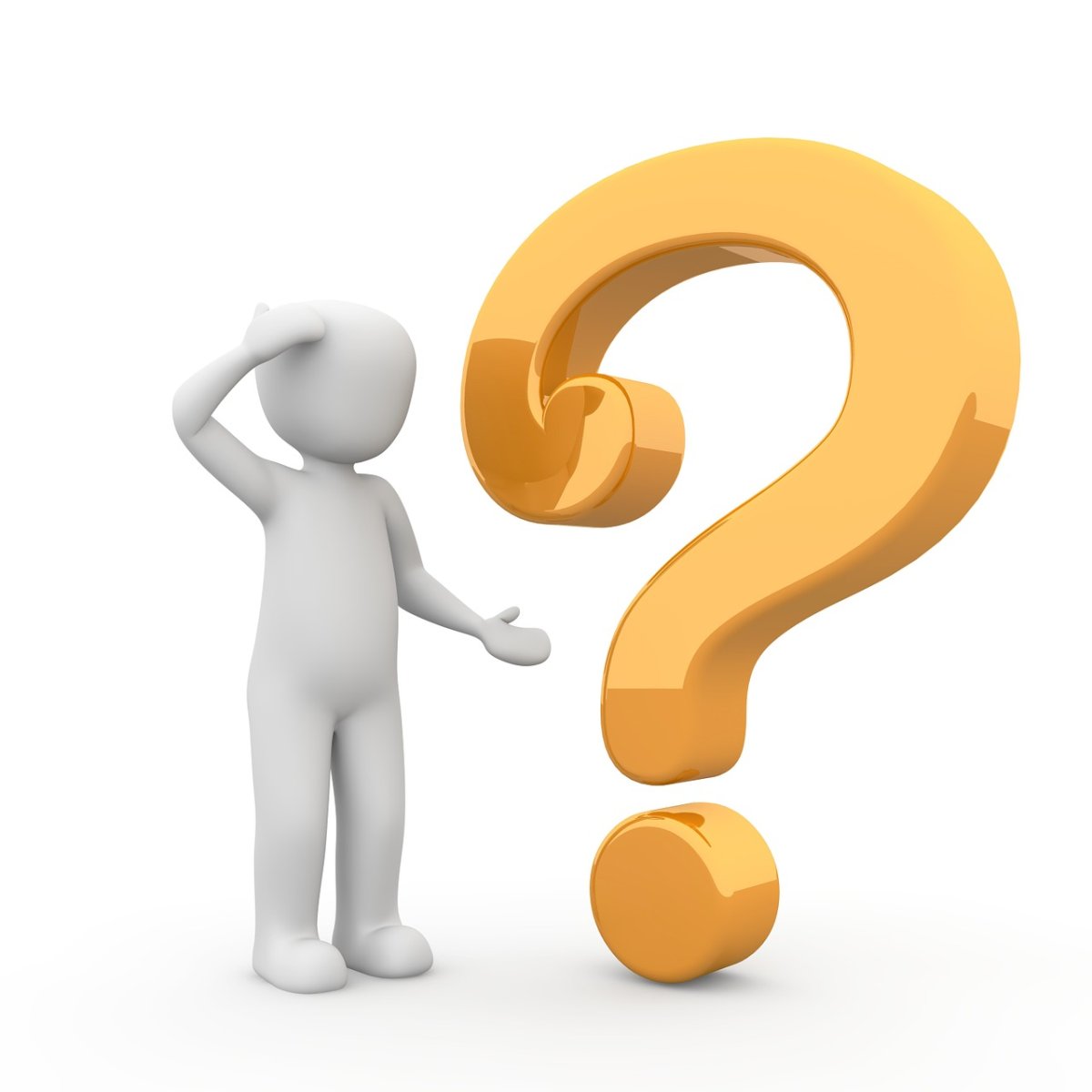 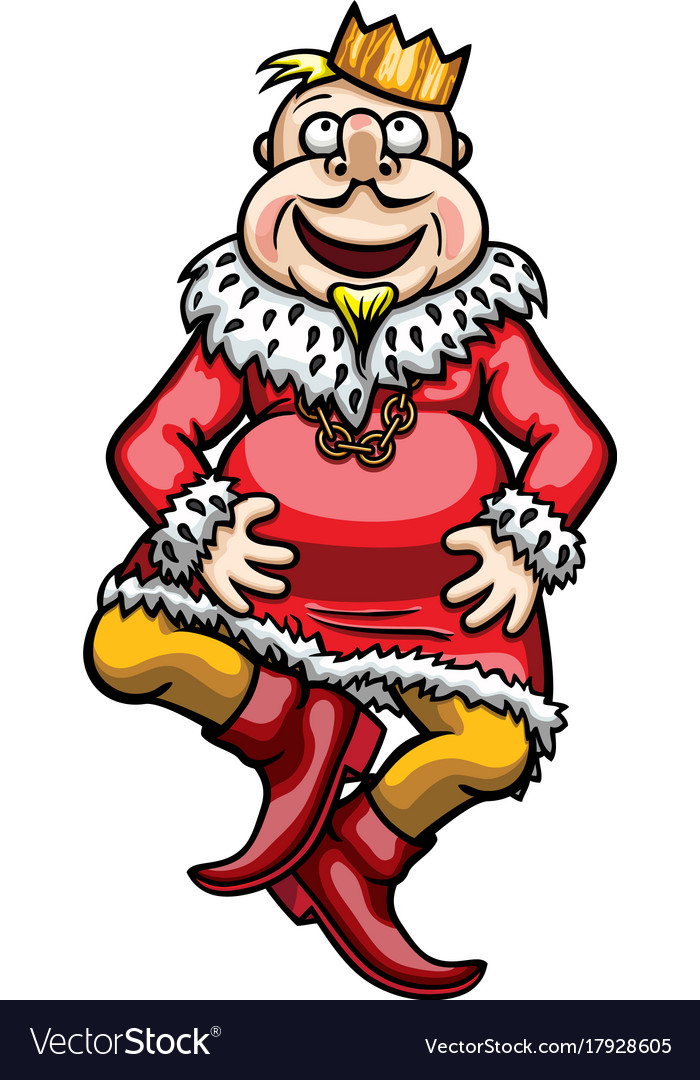 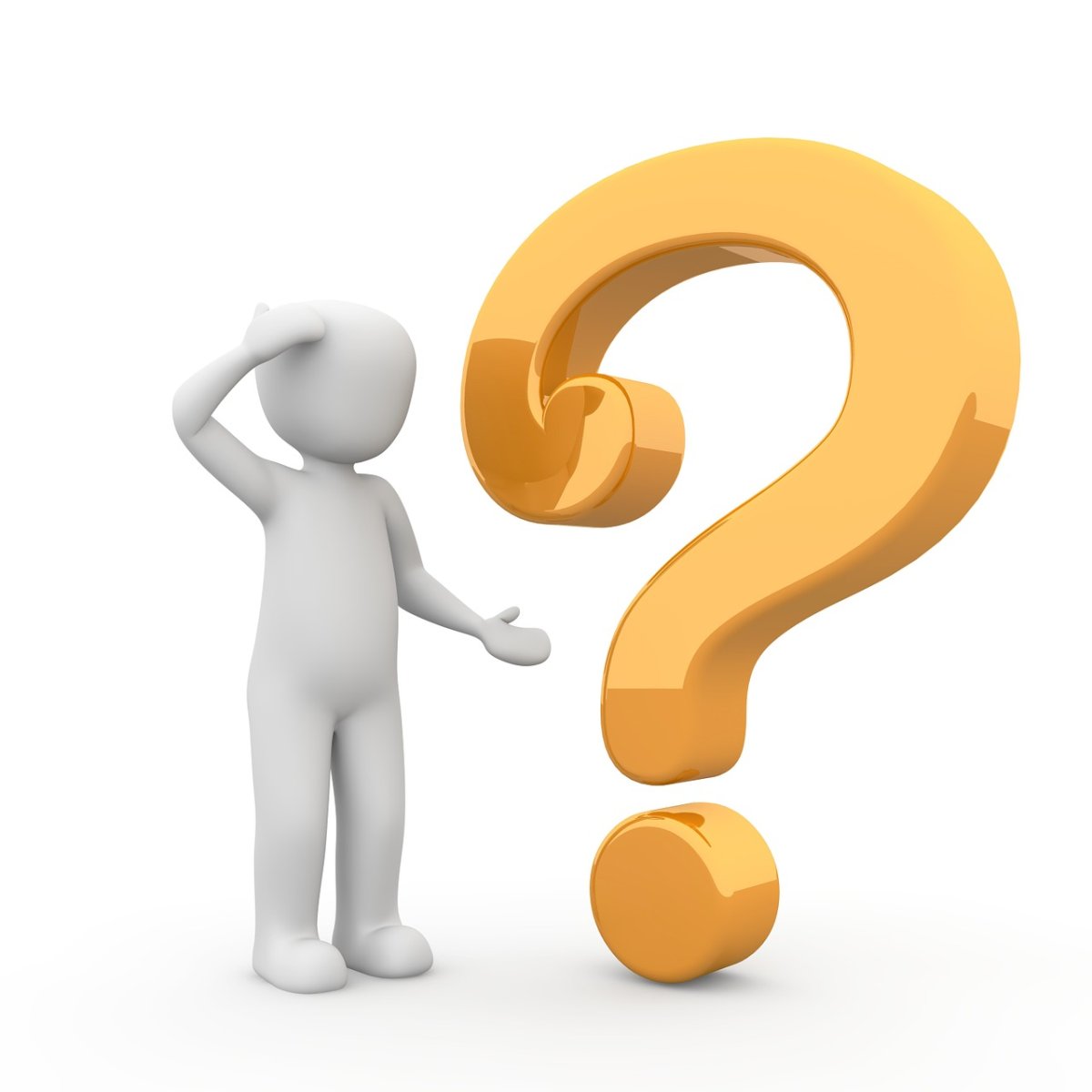 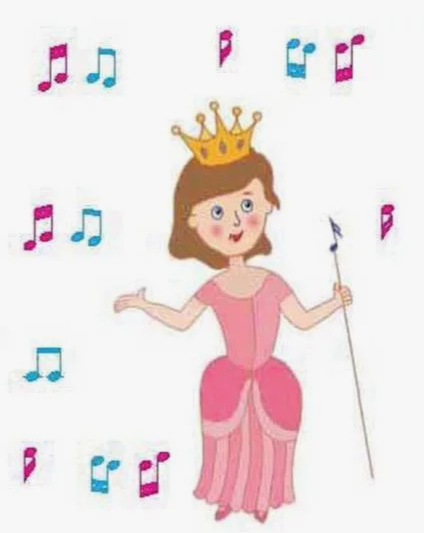 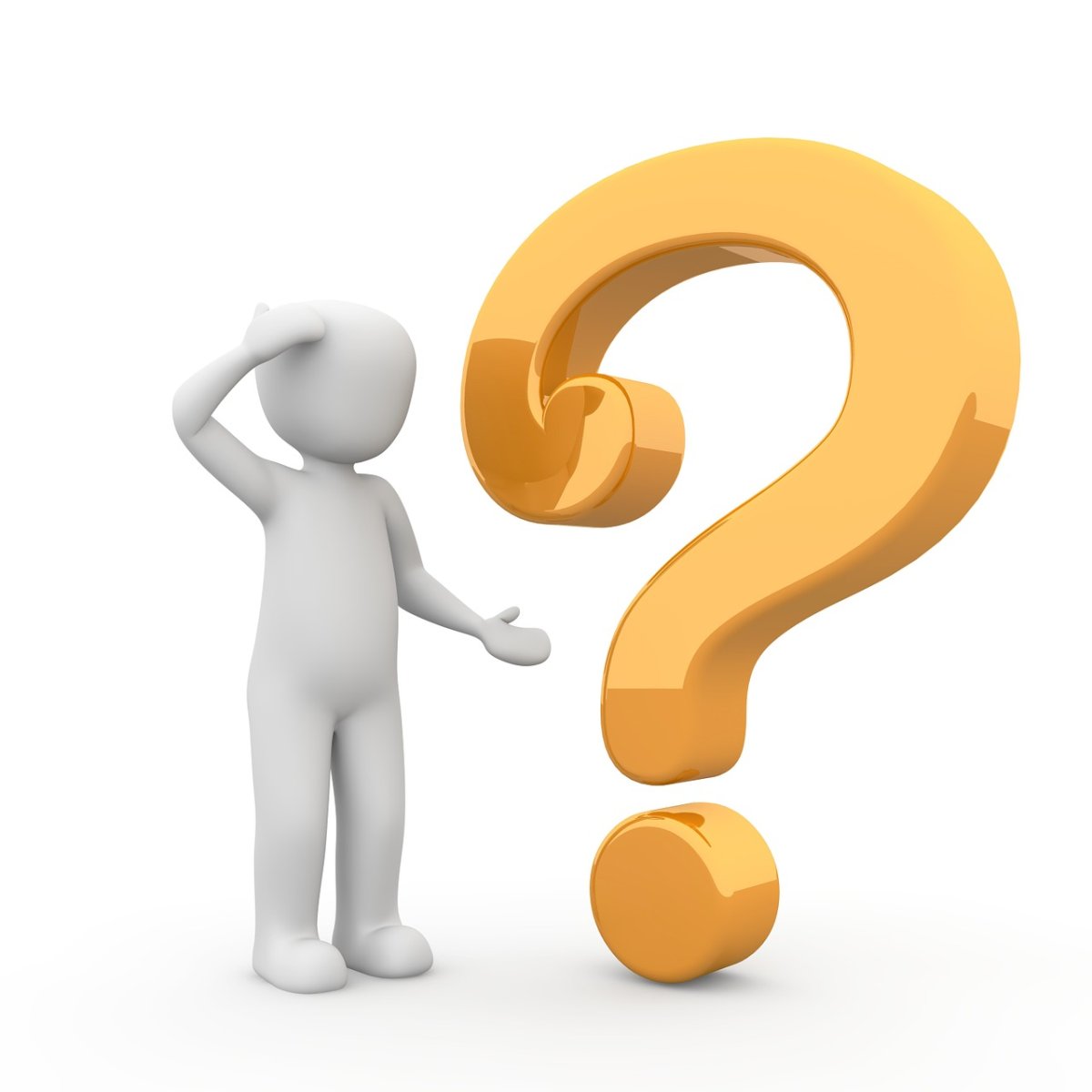 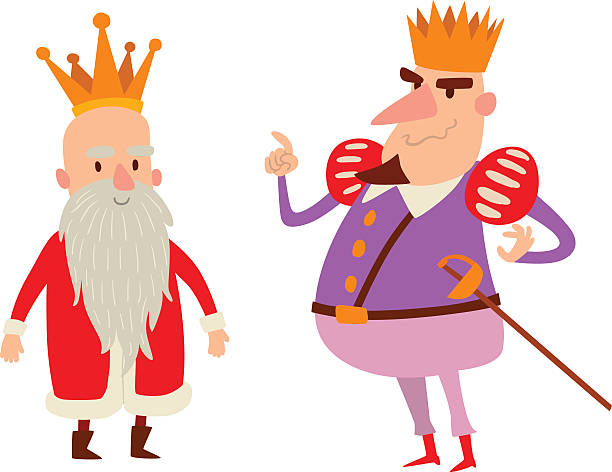 МОЛОДЦЫ!